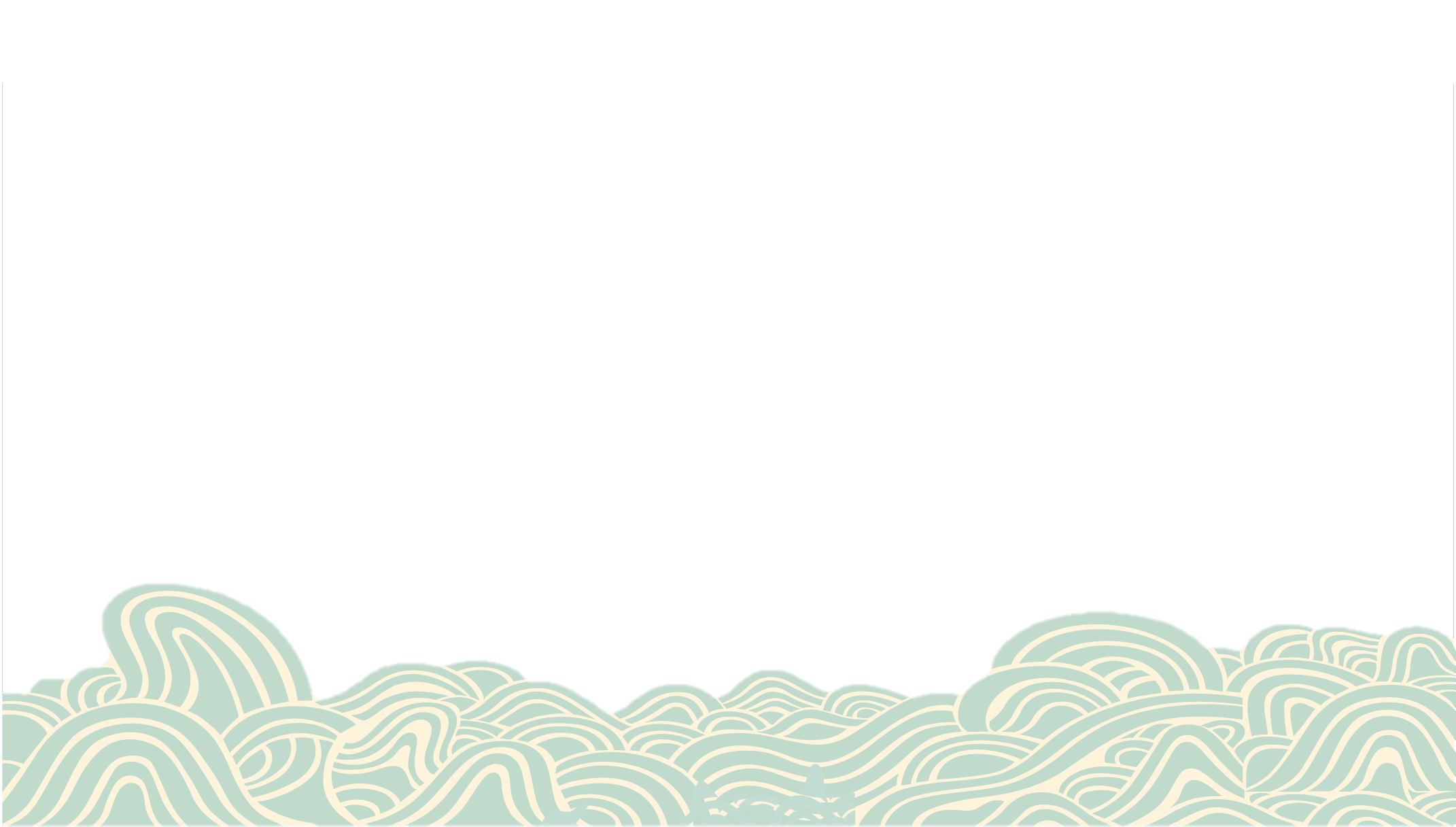 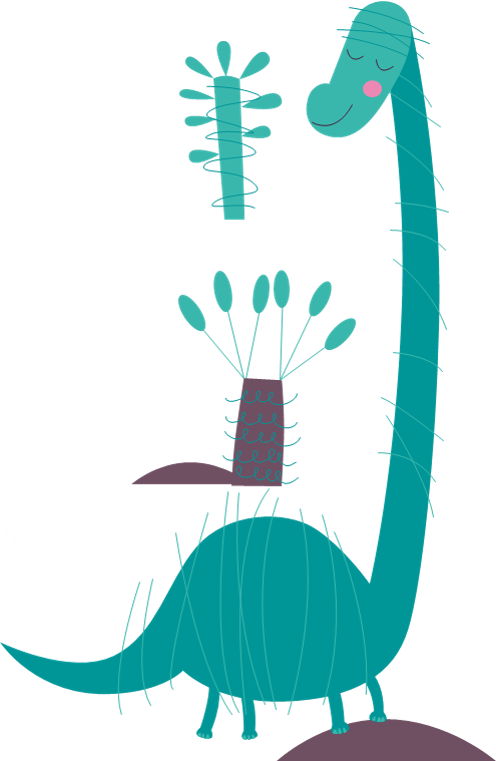 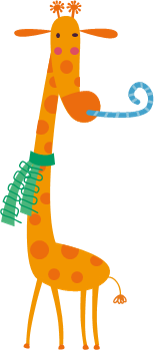 DONG WU YUAN LI KAI DA HUI
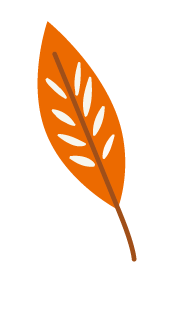 动物园里开大会
POWERPOINT
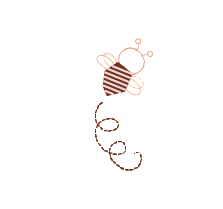 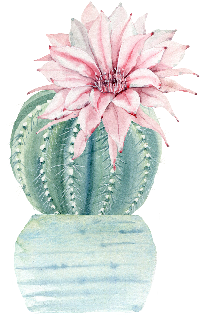 输入文本内容
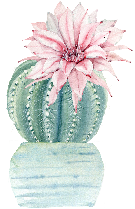 输入文本内容
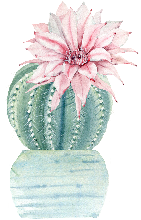 输入文本内容
输入文本内容
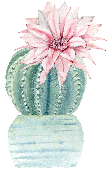 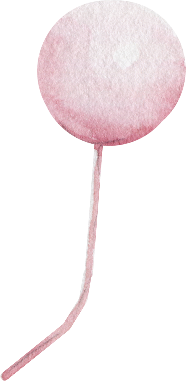 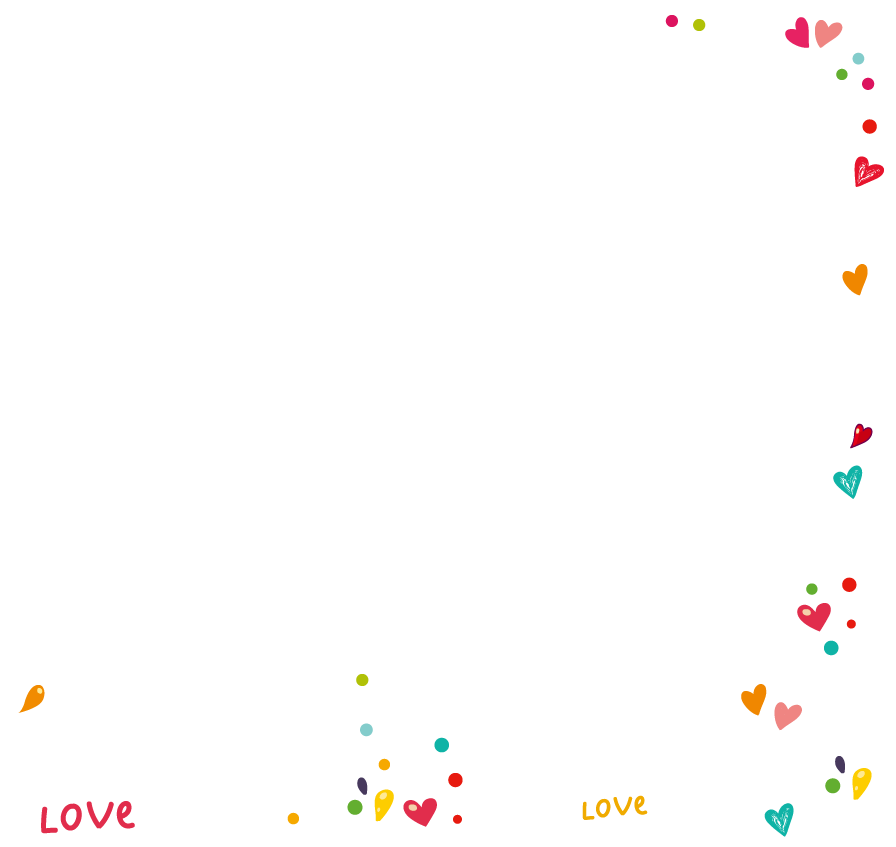 添加标题
添加您的小标题添加您的小标题添加您的小标题添加您的小标题
添加标题
添加您的小标题添加您的小标题添加您的小标题添加您的小标题
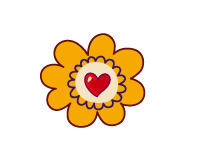 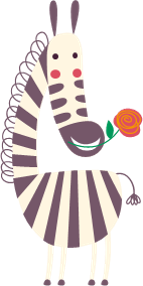 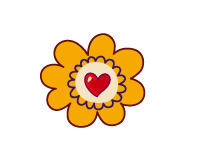 添加标题
添加您的小标题添加您的小标题添加您的小标题添加您的小标题
添加标题
添加您的小标题添加您的小标题添加您的小标题添加您的小标题
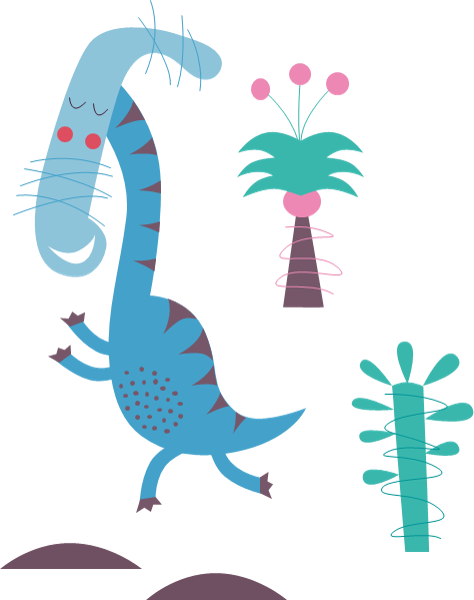 添加标题
添加您的小标题添加您的小标题添加您的小标题添加您的小标题
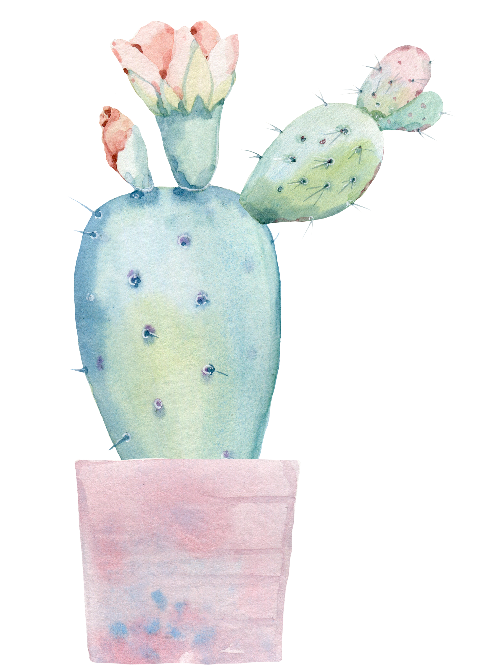 添加标题
添加您的小标题添加您的小标题添加您的小标题添加您的小标题
添加标题
添加您的小标题添加您的小标题添加您的小标题添加您的小标题
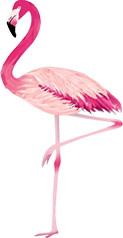 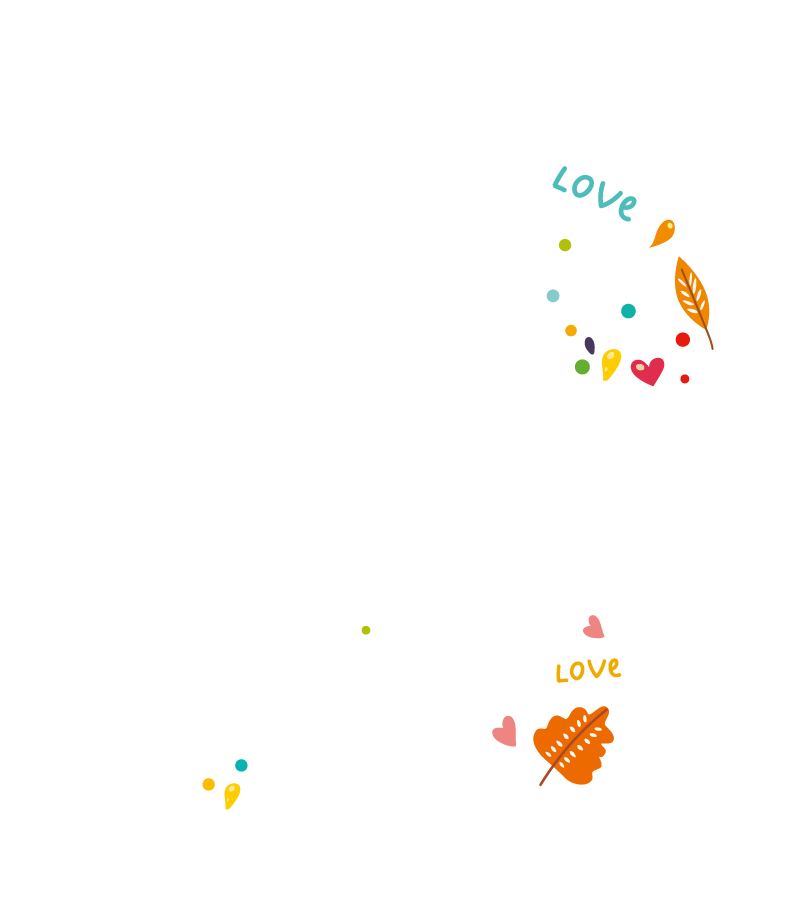 嘟嘟嘟嘟……….
坐着那火车去
拉萨…………….
去看那好看的画
蓝蓝的天上…
白云片…
白云下面马儿跑..
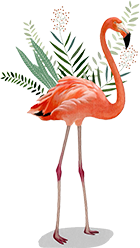 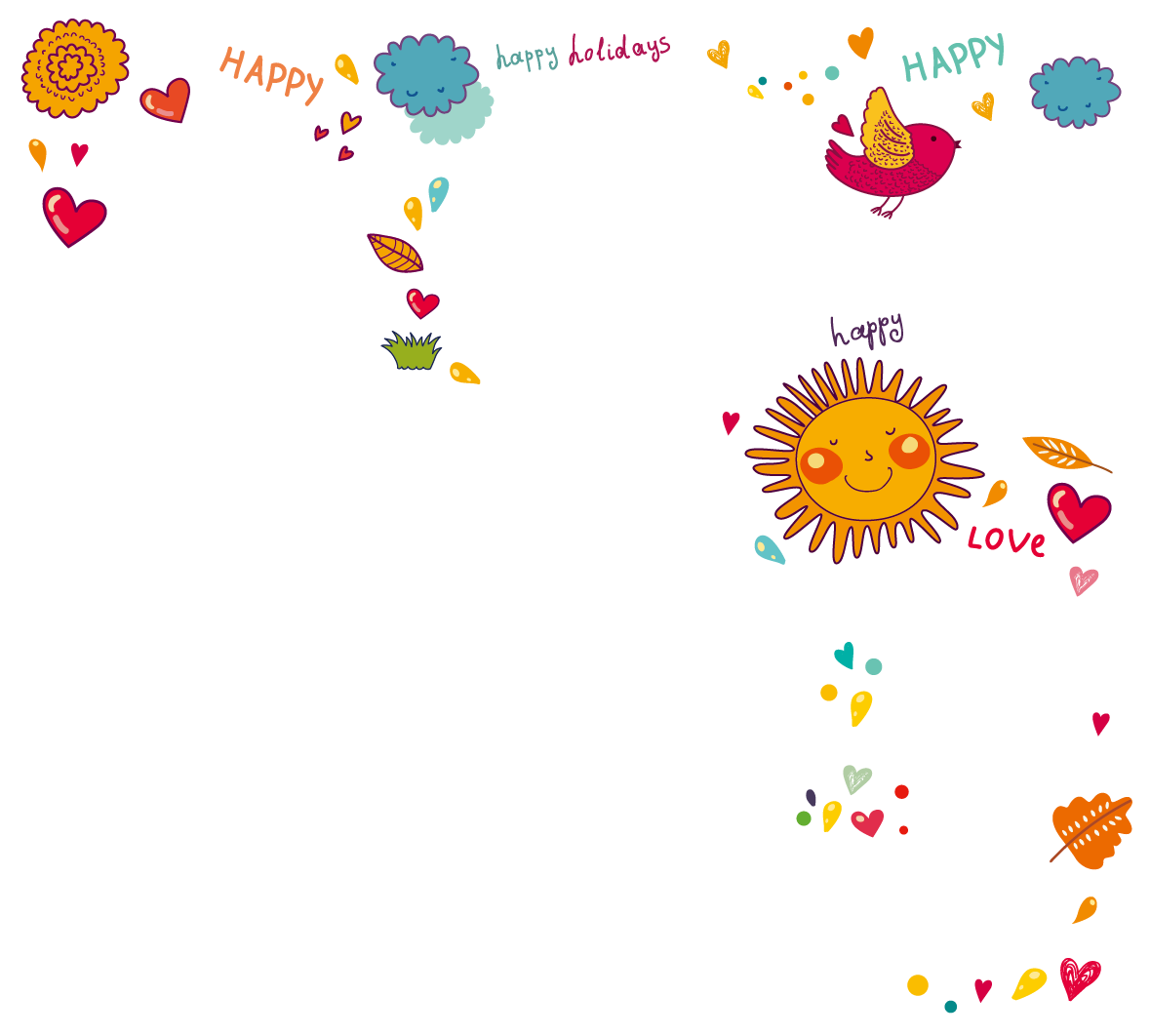 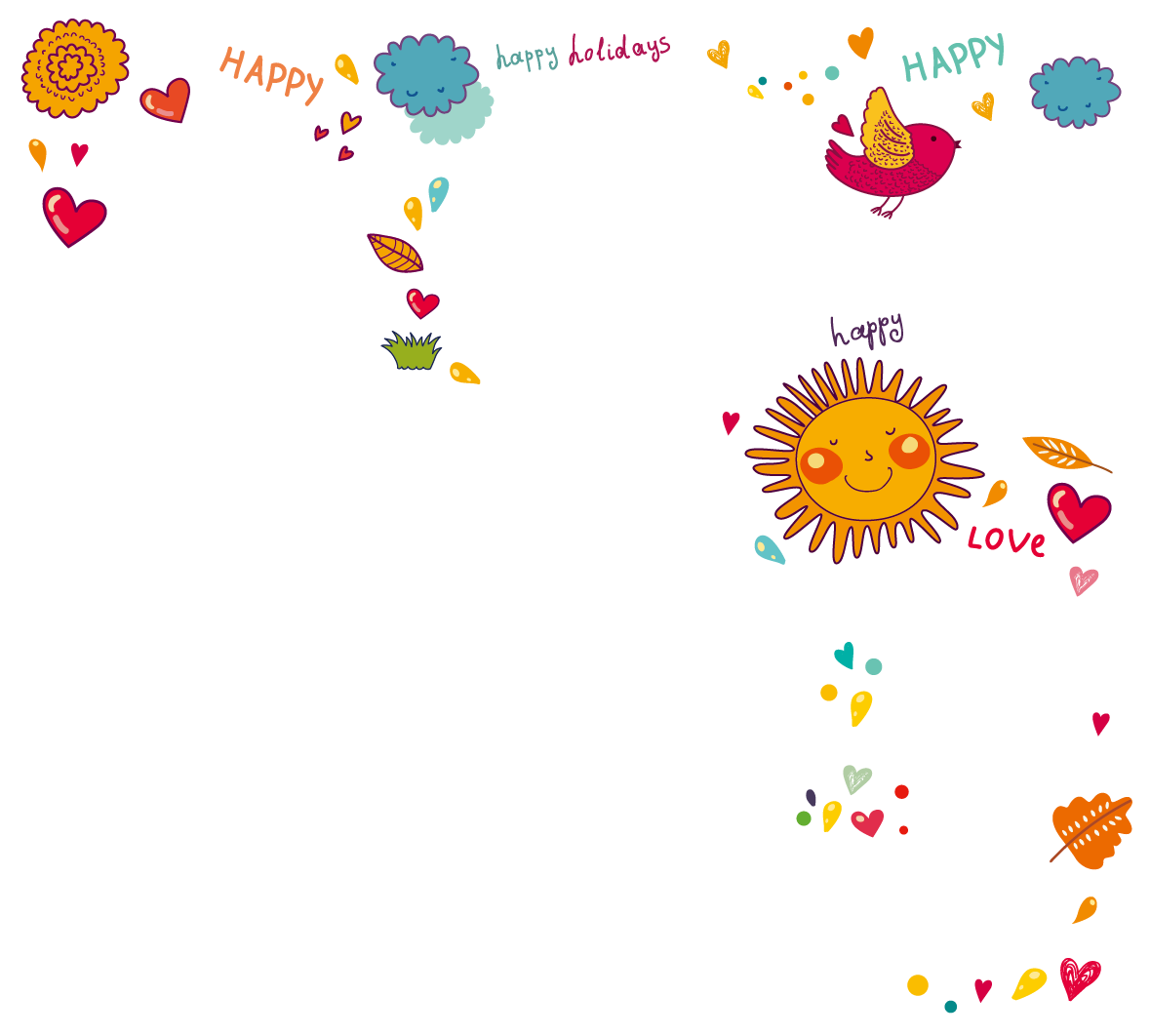 嘟嘟嘟嘟……….
坐着那火车去
拉萨…………….
去看那好看的画
蓝蓝的天上…
白云片…
白云下面马儿跑..
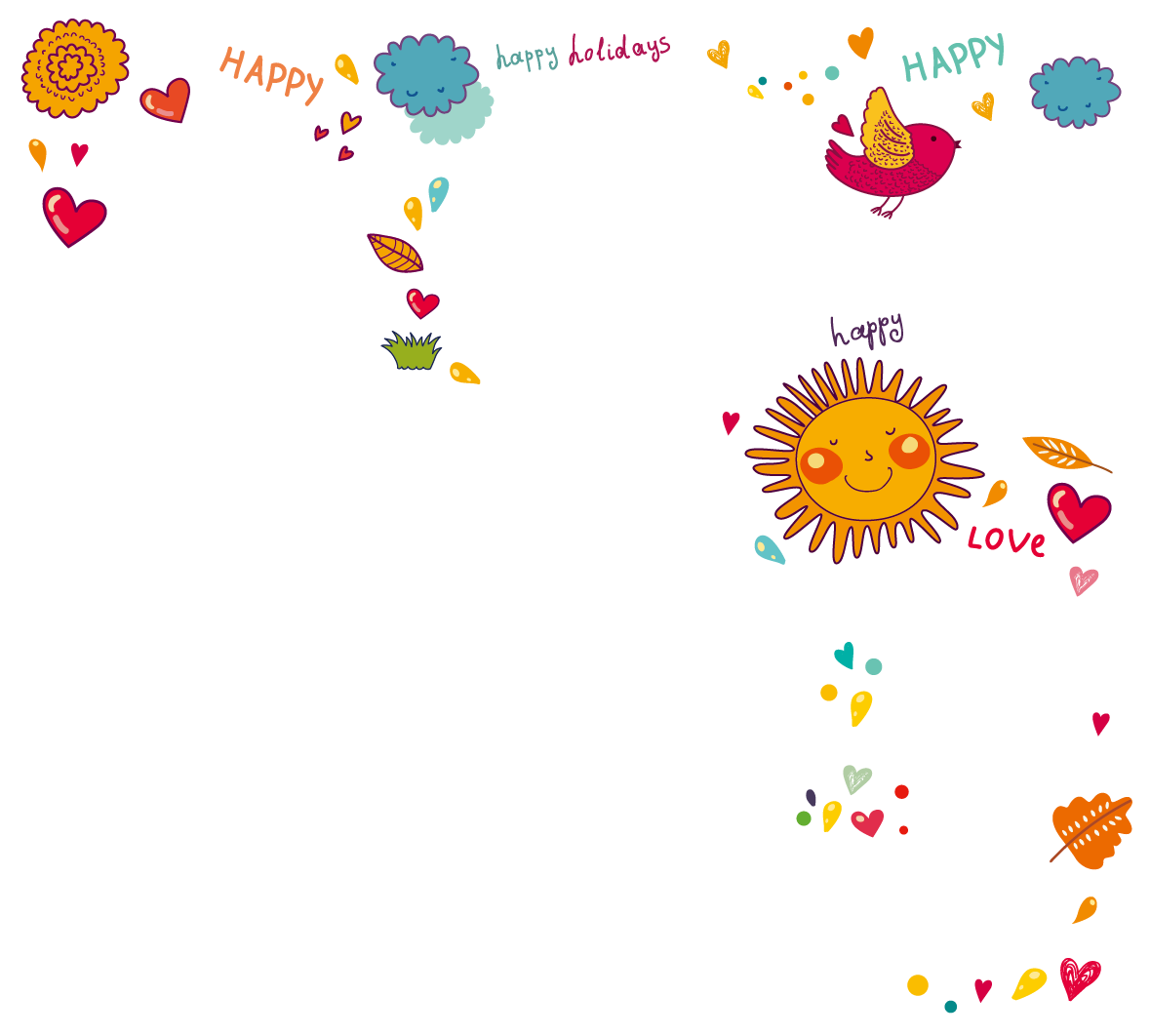 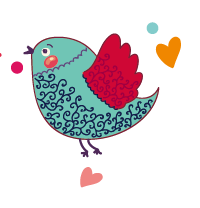 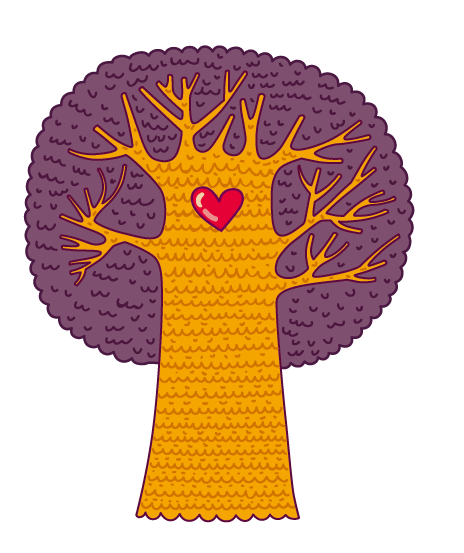 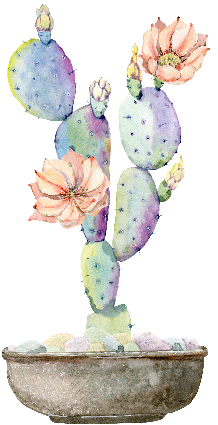 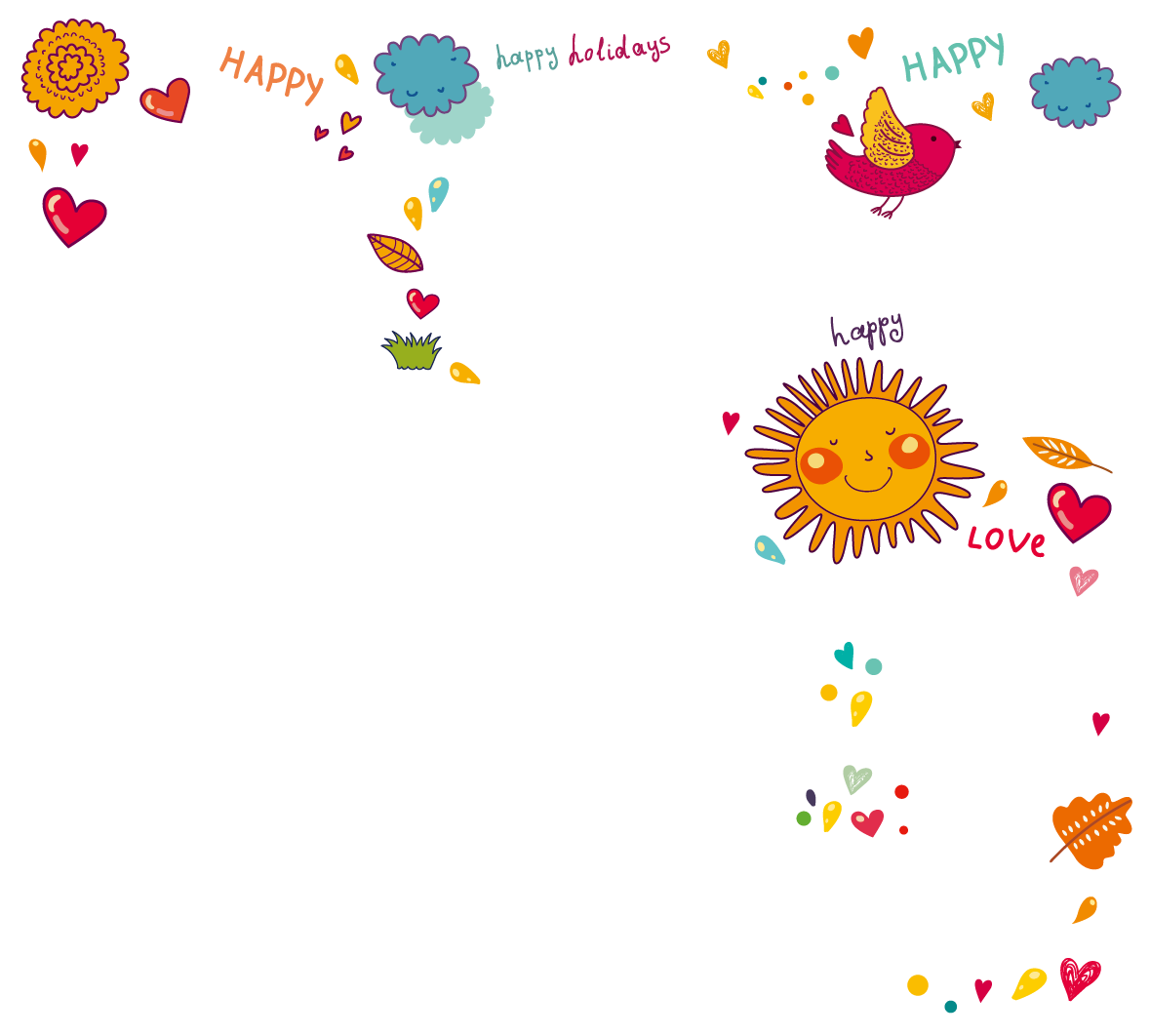 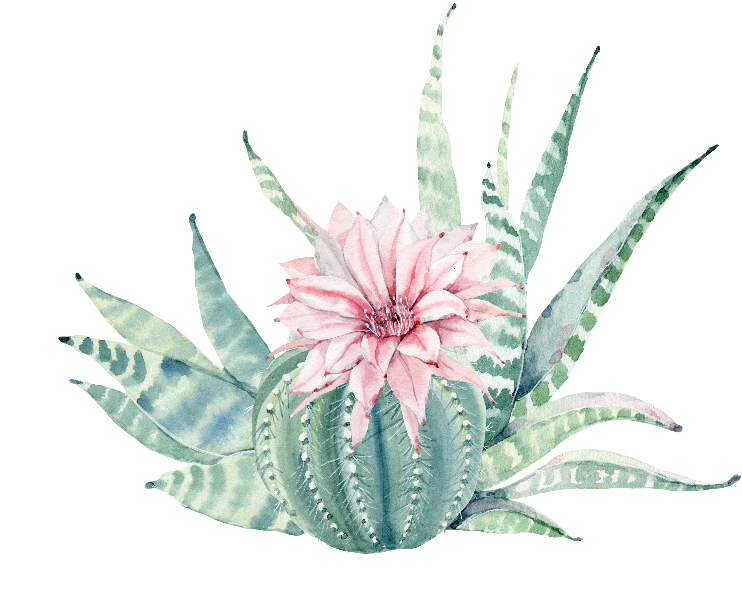 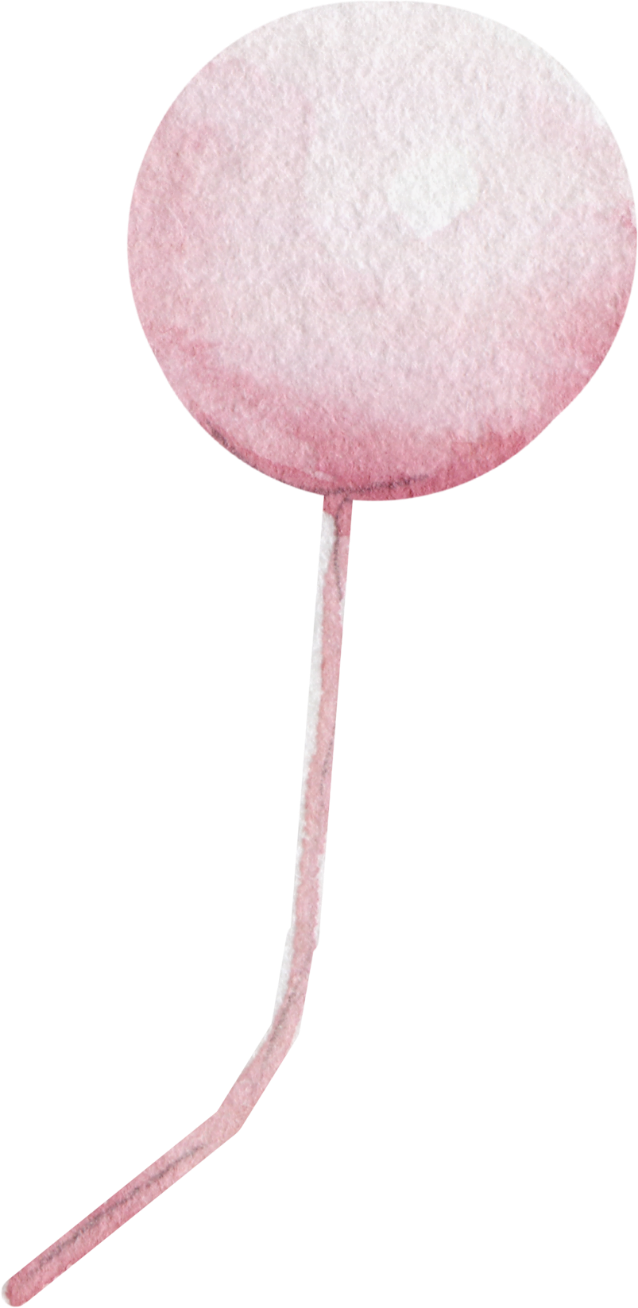 添加标题
添加您的小标题添加您的小标题添加您的小标题添加您的小标题
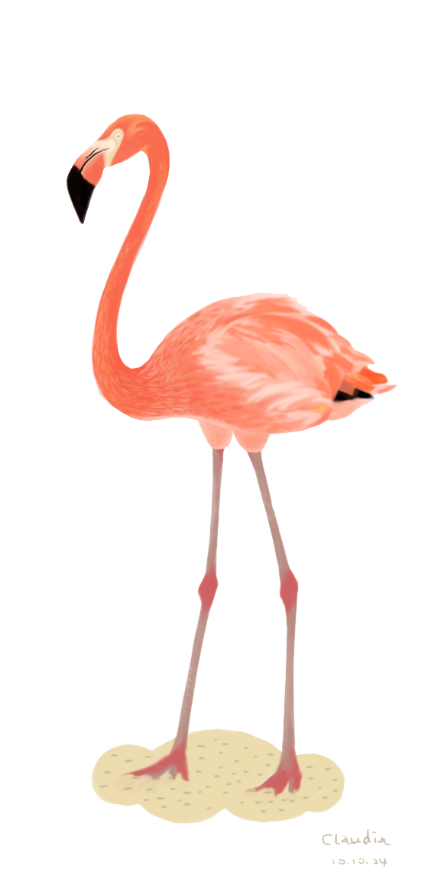 添加标题
添加您的小标题添加您的小标题添加您的小标题添加您的小标题
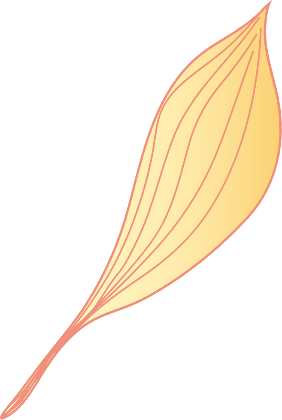 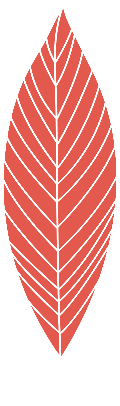 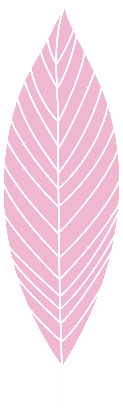 添加标题
添加您的小标题添加您的小标题添加您的小标题添加您的小标题
动物园里开大会
添加标题
添加您的小标题添加您的小标题添加您的小标题添加您的小标题
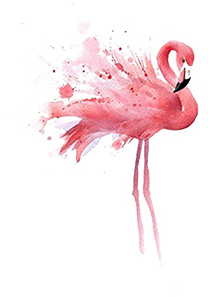 添加标题
添加您的小标题添加您的小标题添加您的小标题添加您的小标题
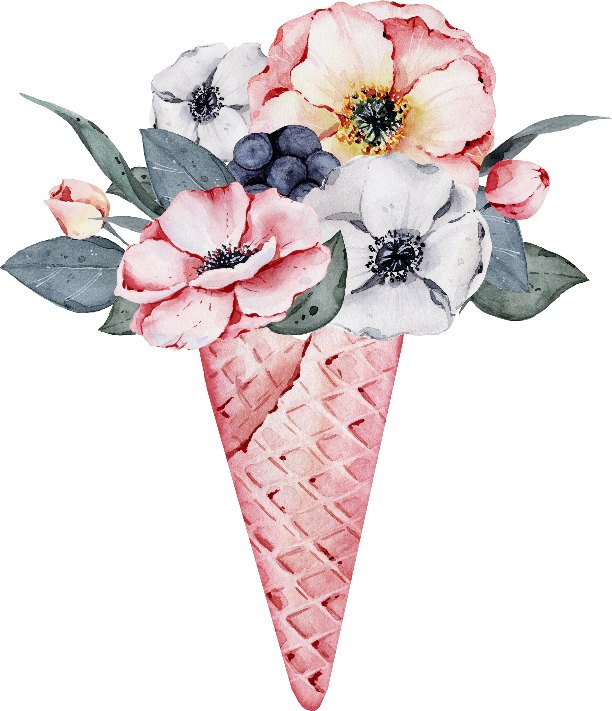 动物园里开大会
添加标题
添加您的小标题添加您的小标题添加您的小标题添加您的小标题
添加标题
添加您的小标题添加您的小标题添加您的小标题添加您的小标题
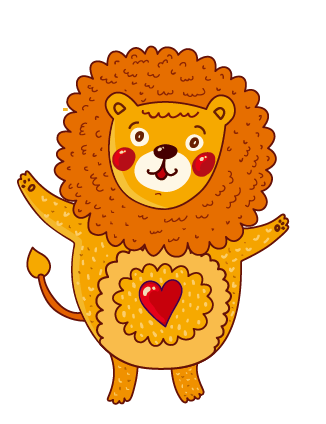 添加标题
添加您的小标题添加您的小标题添加您的小标题添加您的小标题
动物园里开大会
添加标题
请在此处填入你需要的内容。请在此处填入你需要的内容。请在此处填入你需要的内容。 请在此处填入你需要的内容。请在此处填入你需要的内容。
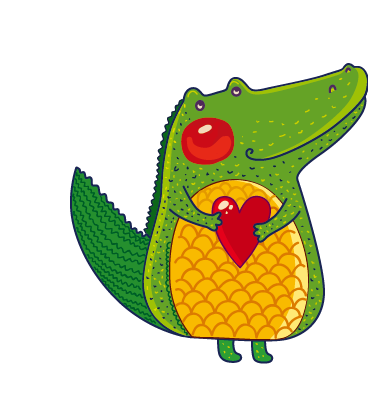 动物园里开大会
单击此处输入标题
请在这里输入您的主要叙述内容，请在这里输入您的主要叙述内容
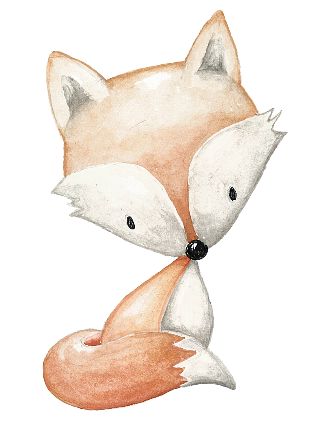 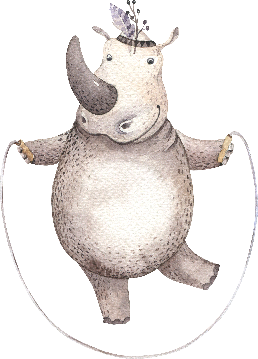 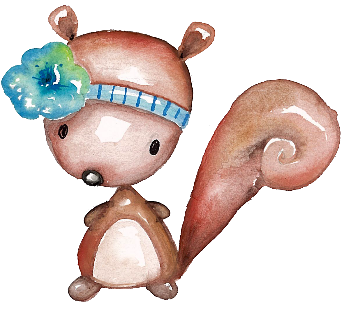 单击此处输入标题
请在这里输入您的主要叙述内容,请在这里输入您的主要叙述内容
单击此处输入标题
请在这里输入您的主要叙述内容,请在这里输入您的主要叙述内容
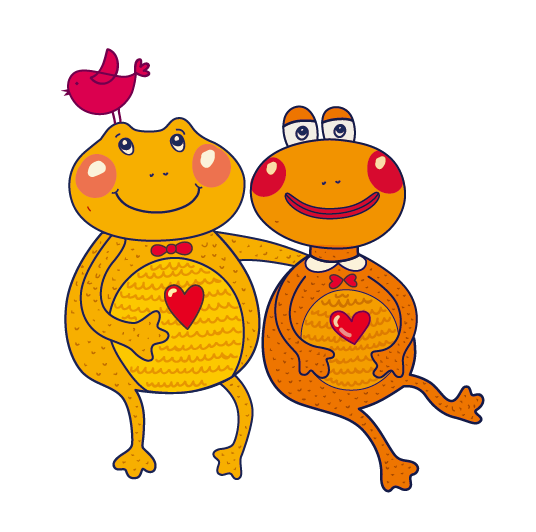 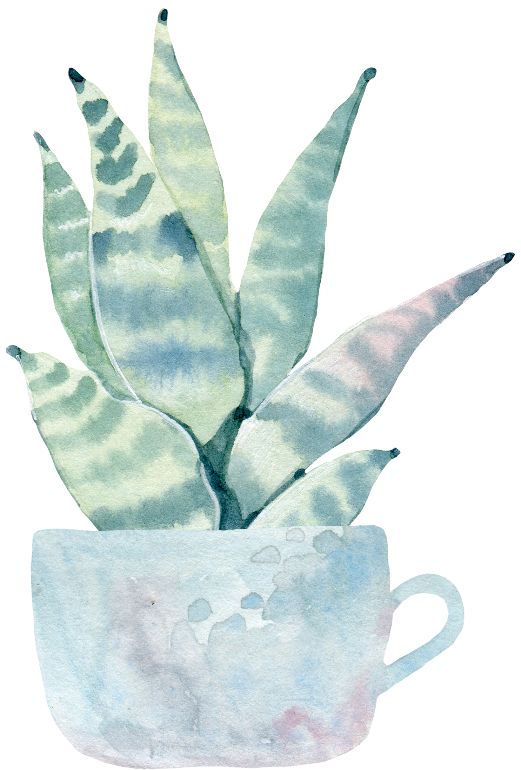 添加标题
添加您的小标题添加您的小标题添加您的小标题添加您的小标题
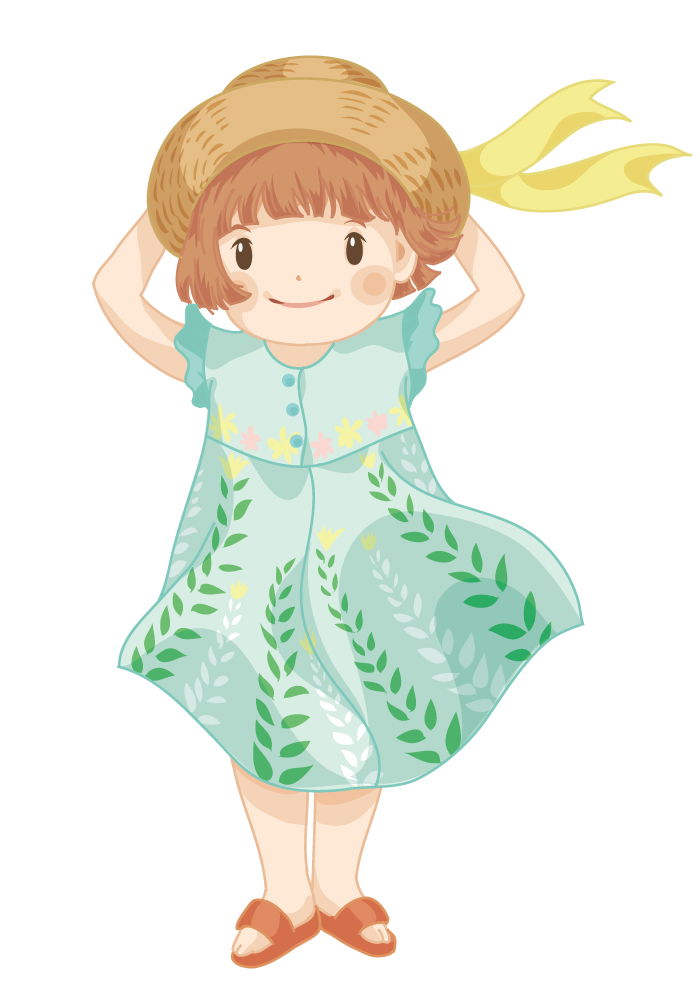 添加标题
添加您的小标题添加您的小标题添加您的小标题添加您的小标题
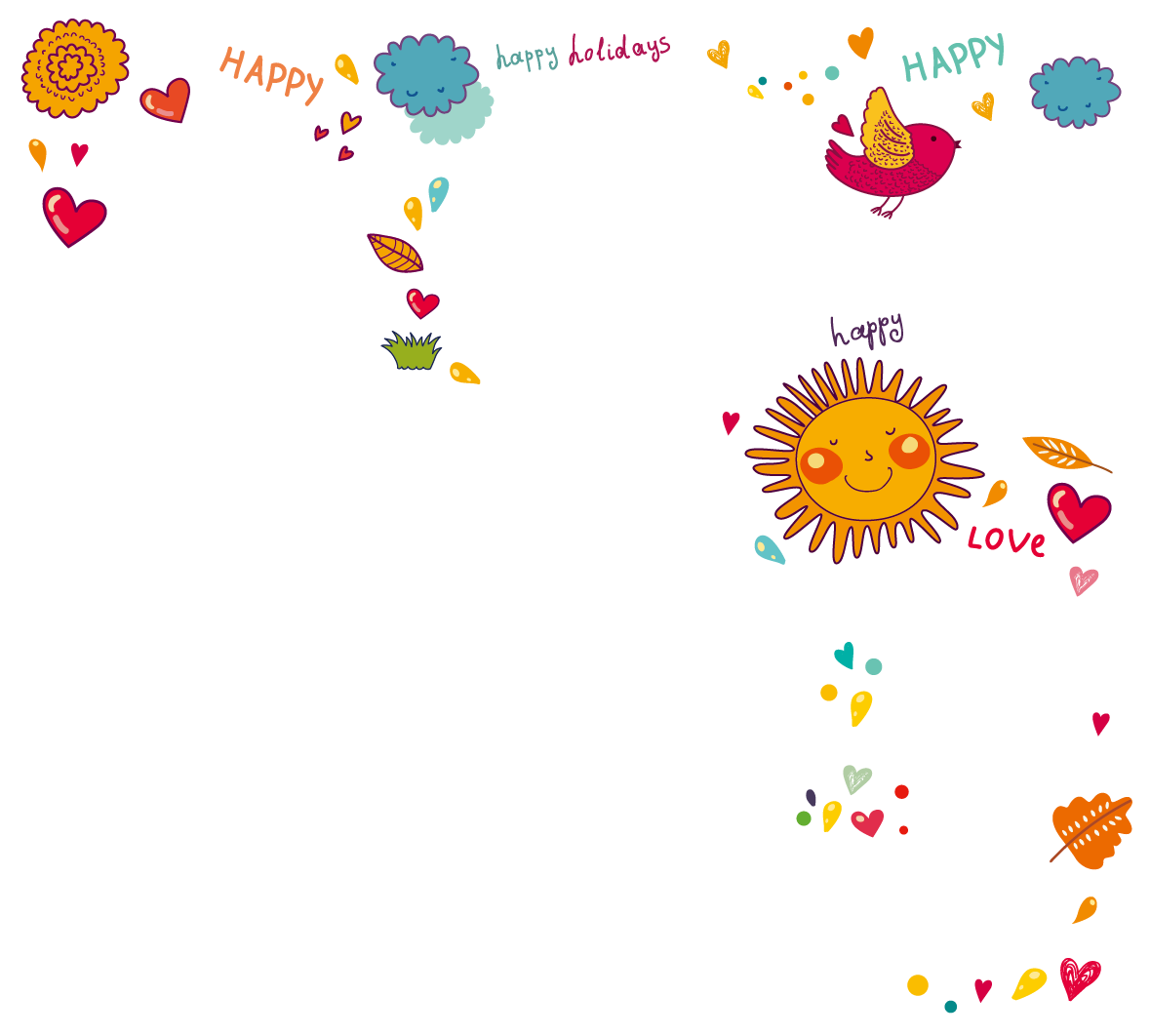 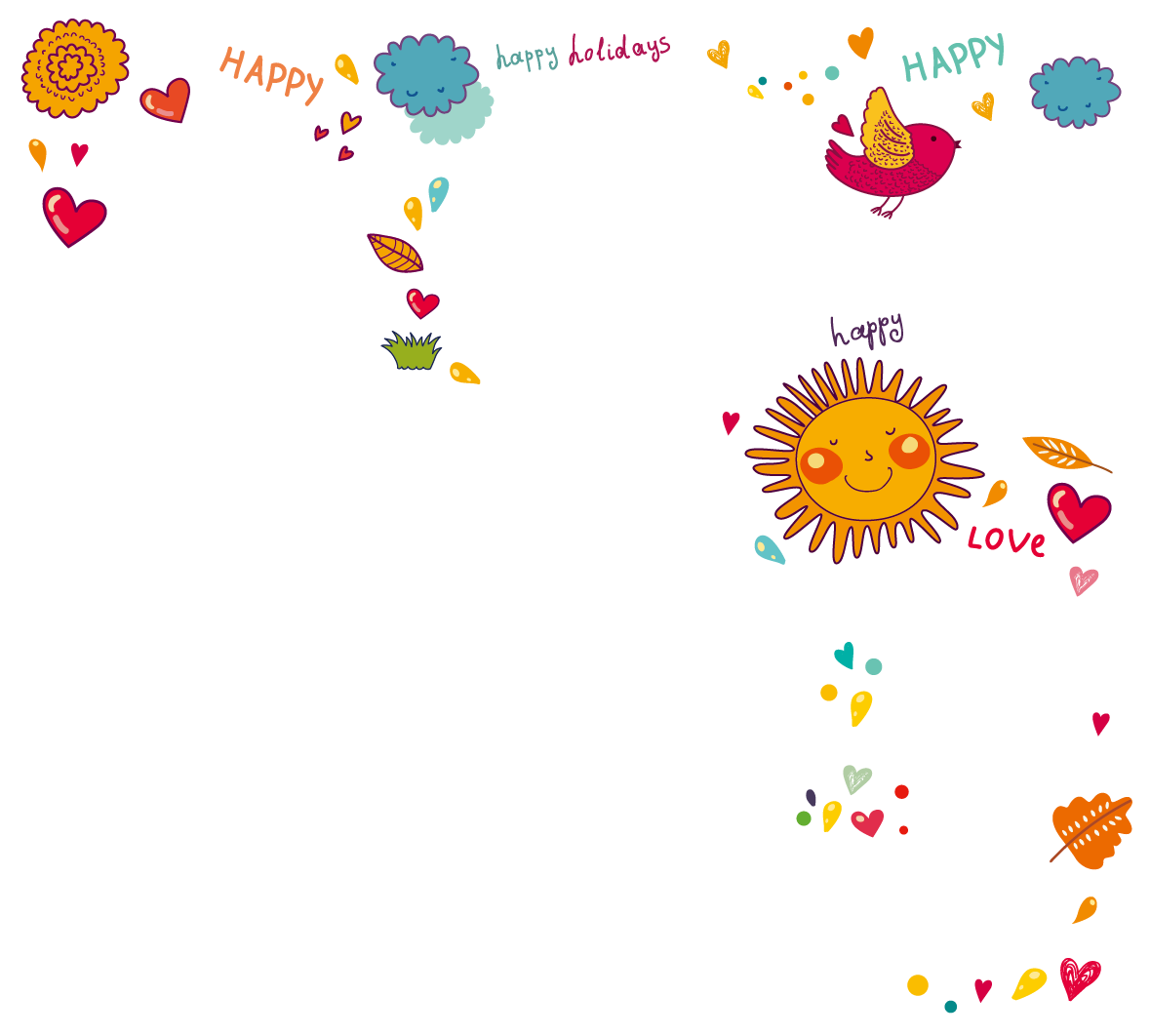 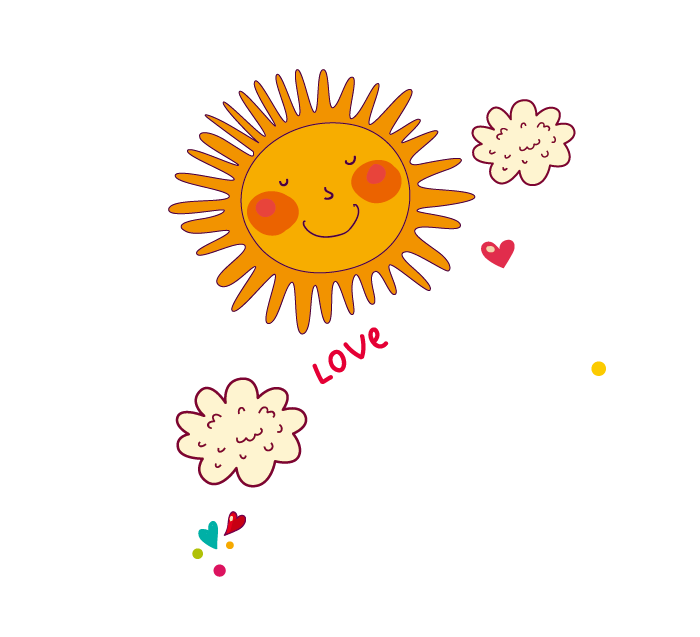 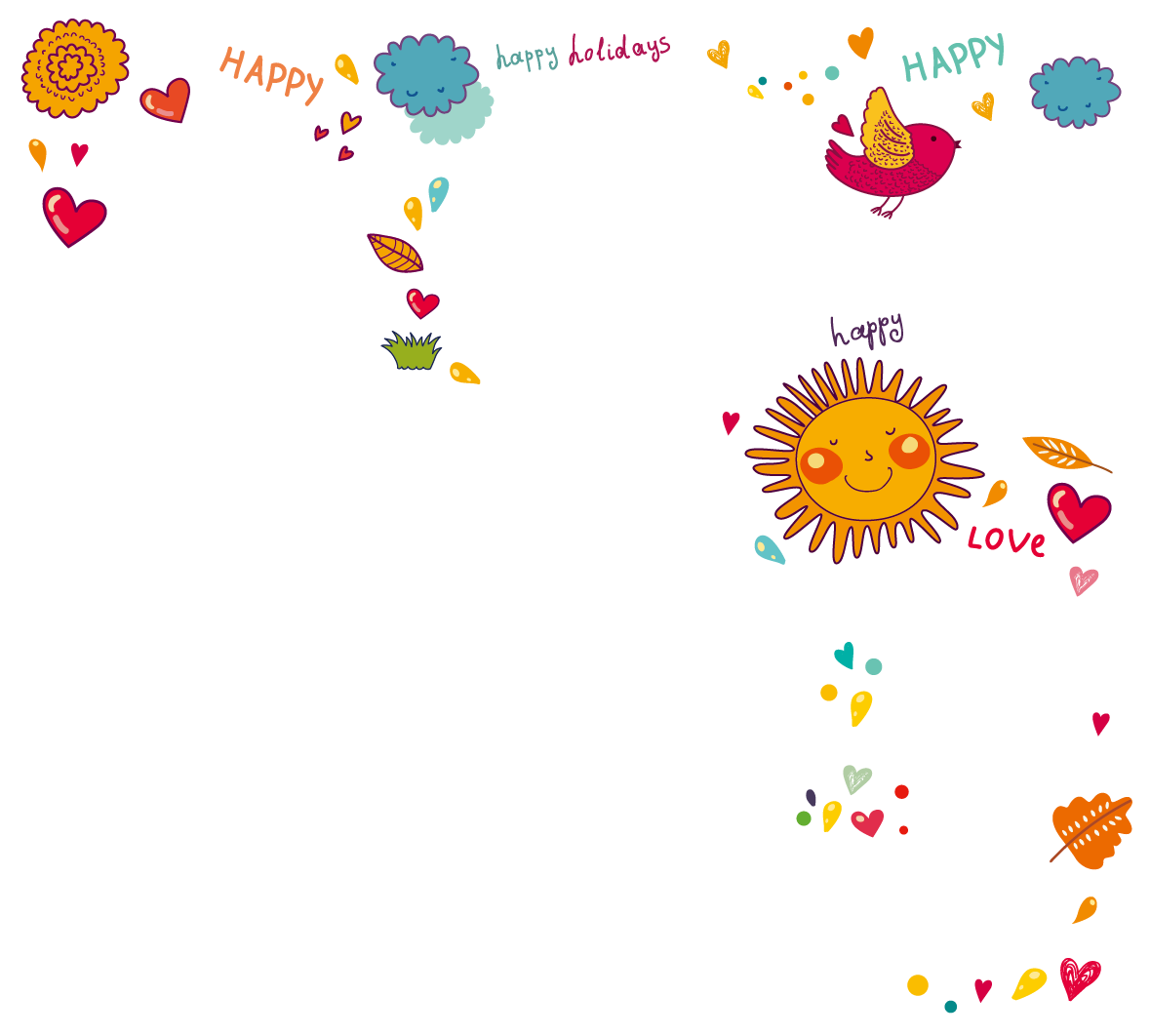 嘟嘟嘟嘟……….
嘟嘟嘟嘟……….
嘟嘟嘟嘟……….
嘟嘟嘟嘟……….
嘟嘟嘟嘟……….
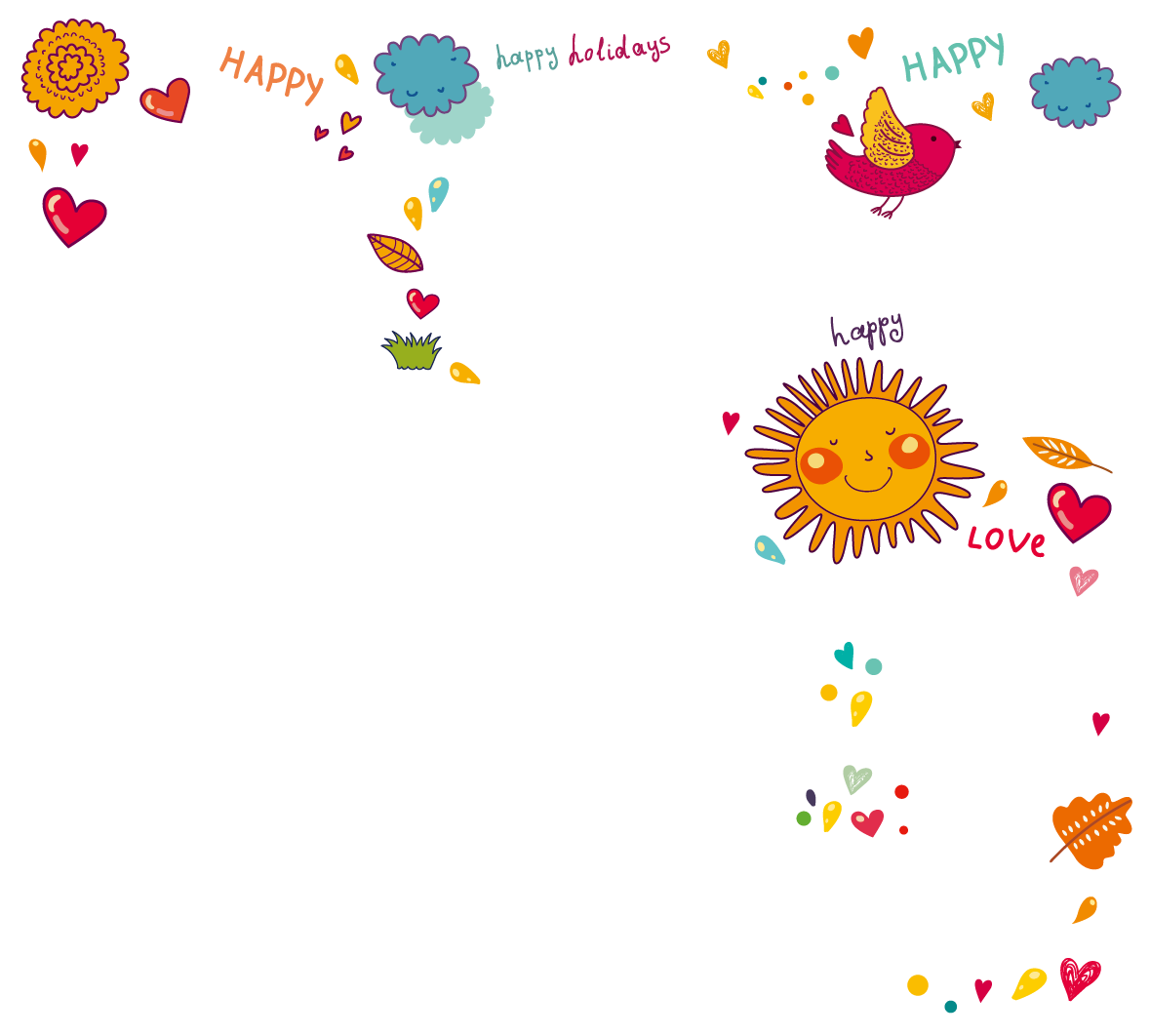 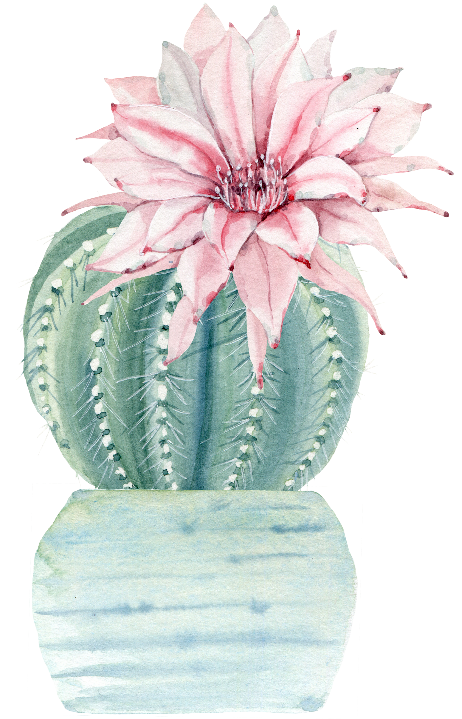 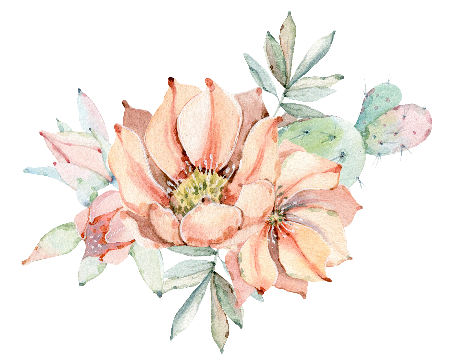 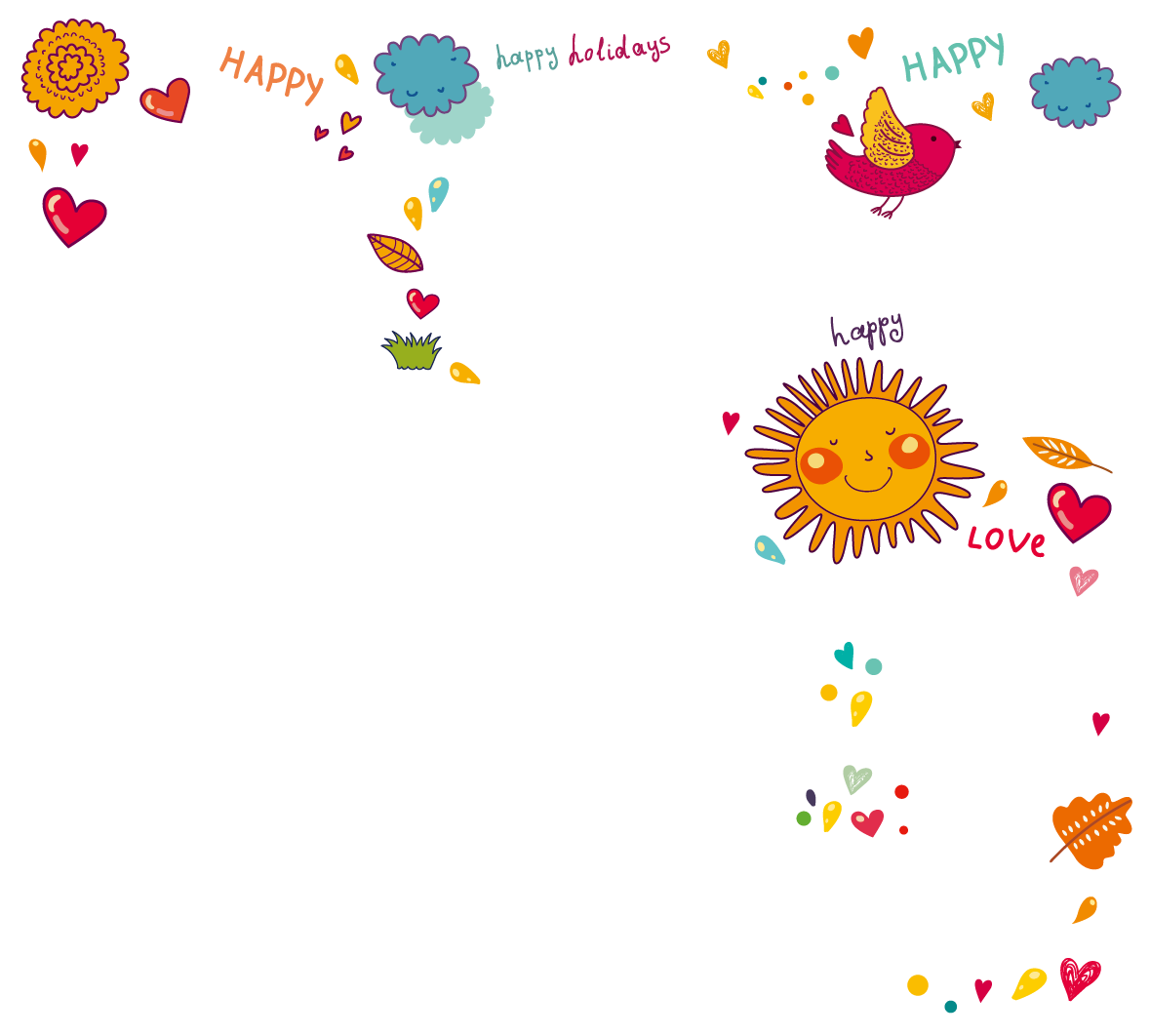 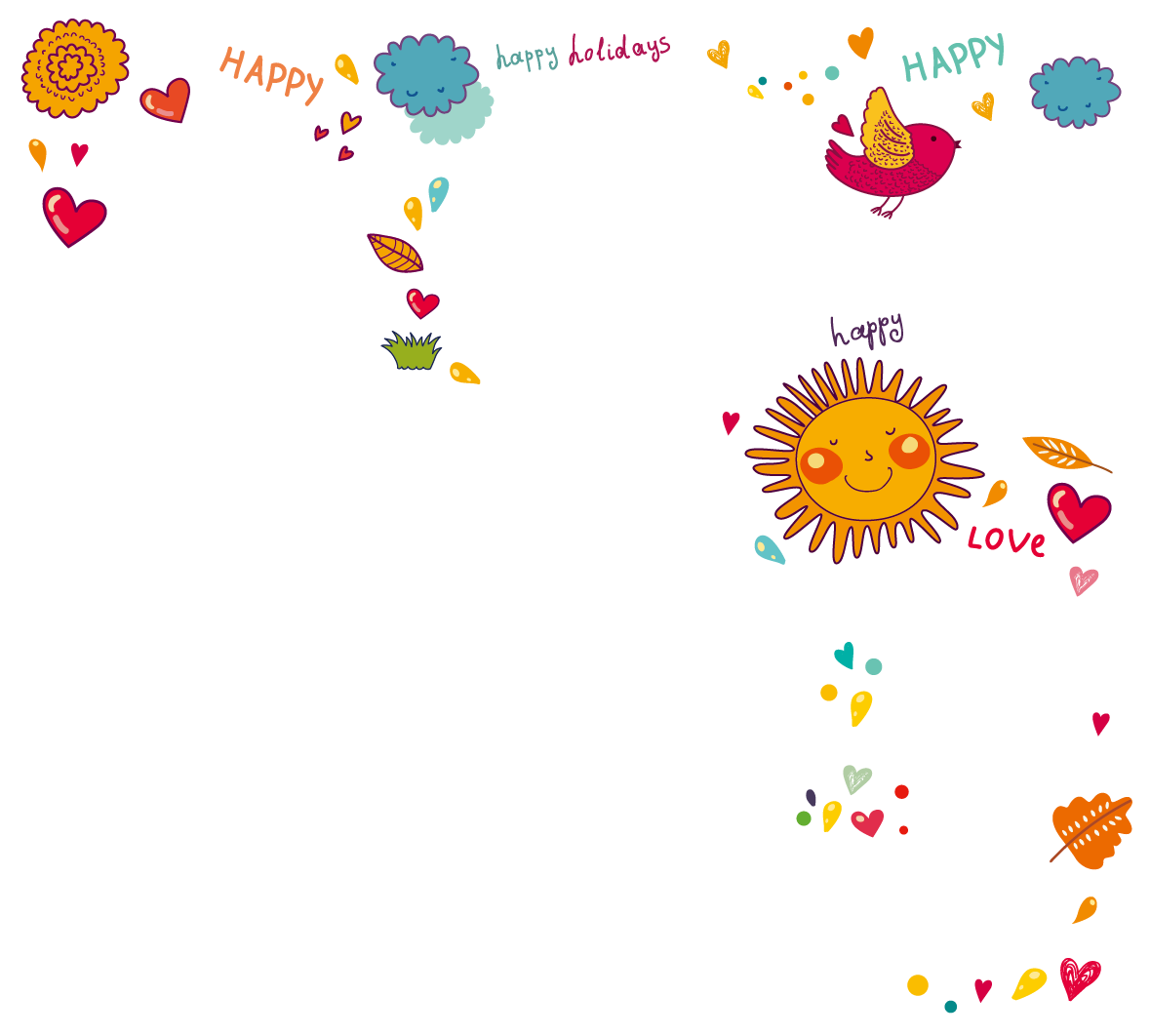 坐着
那火车去
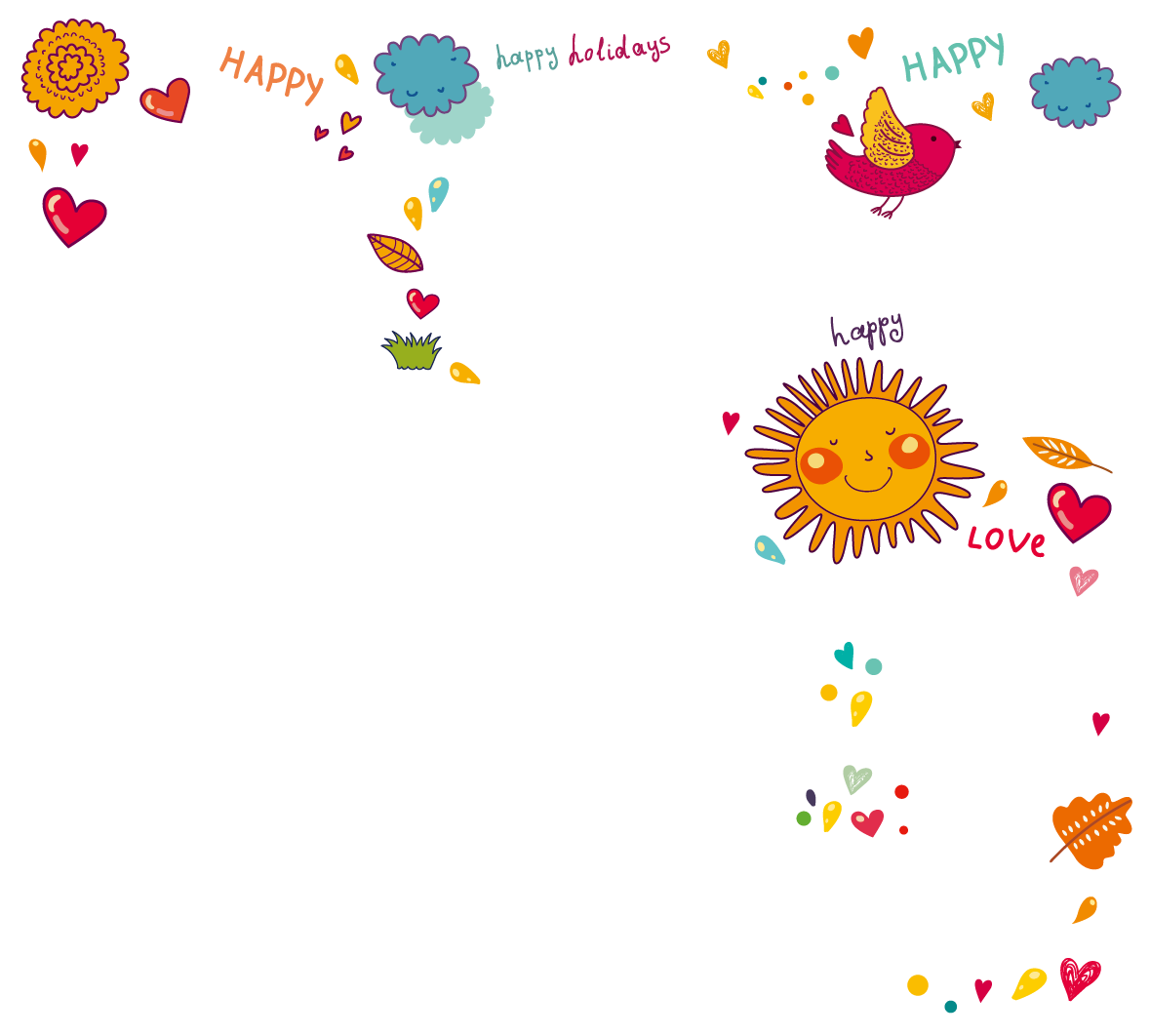 去看那
美丽的
格桑花
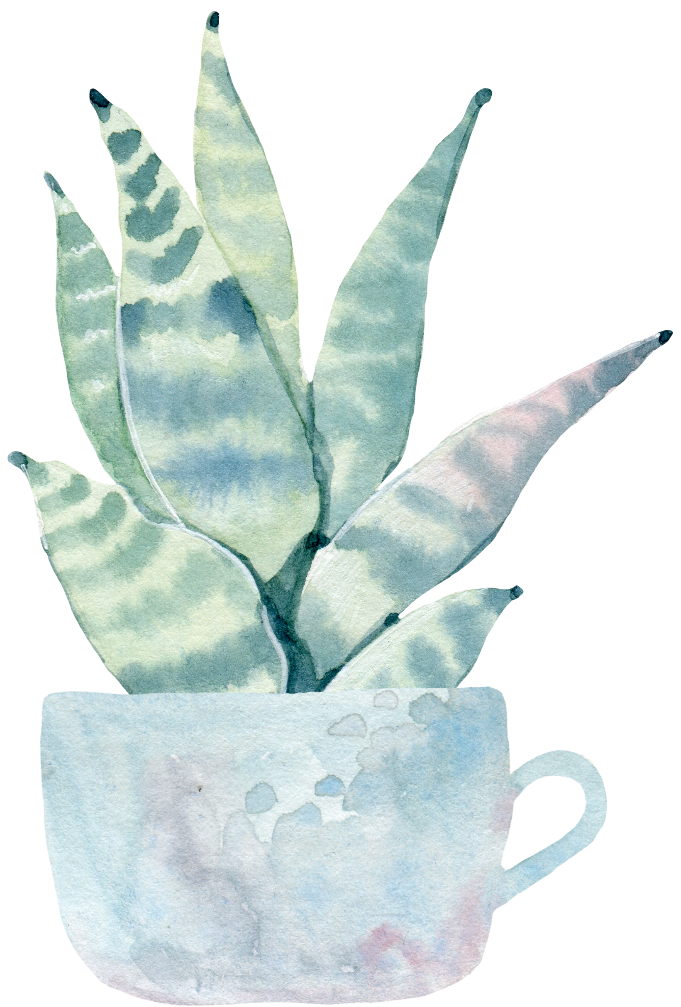 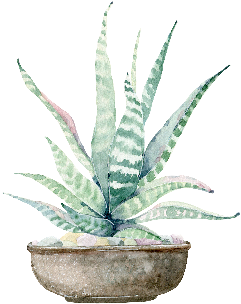 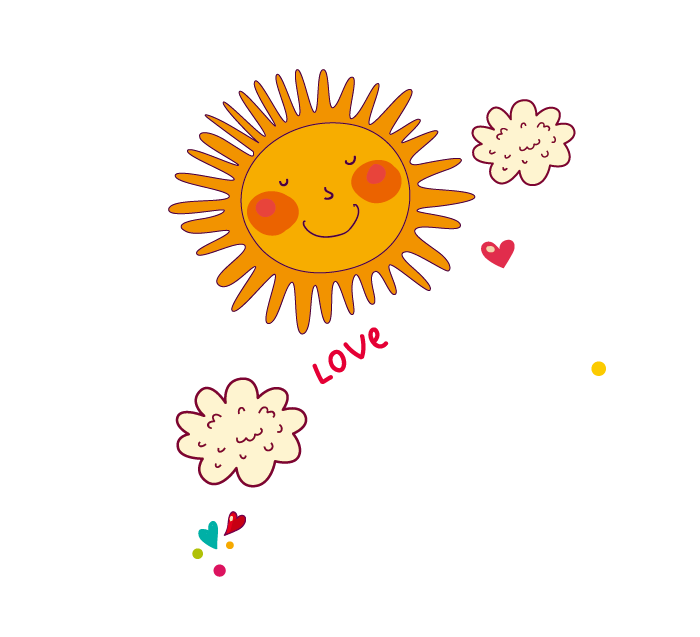 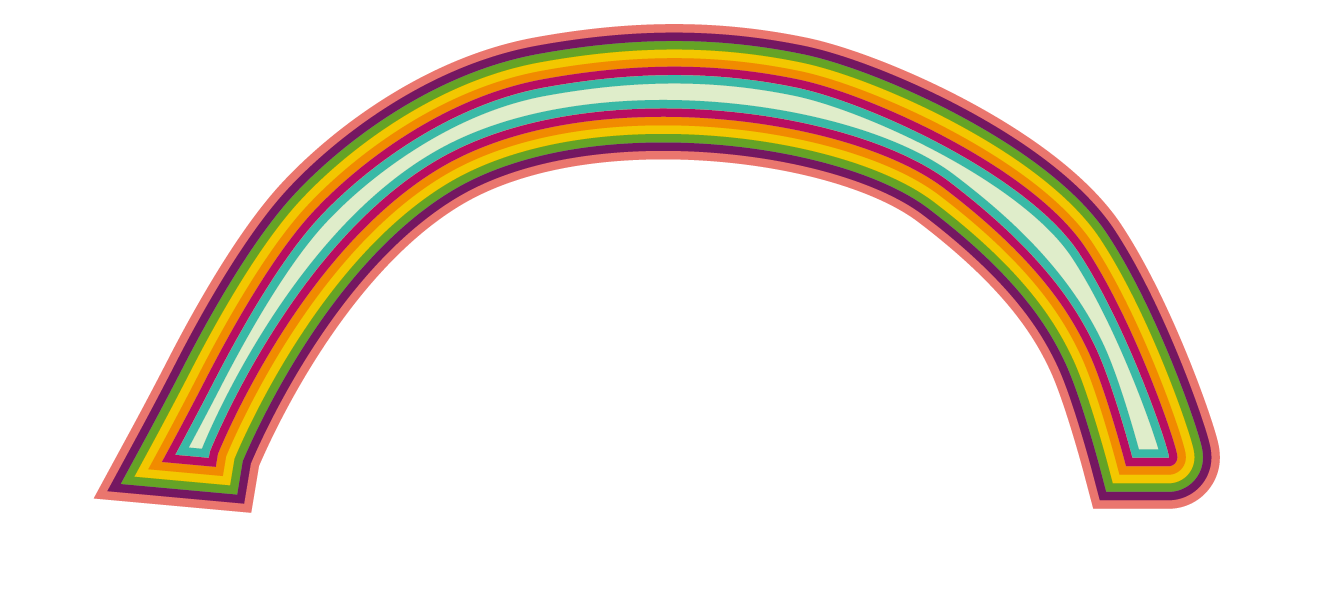 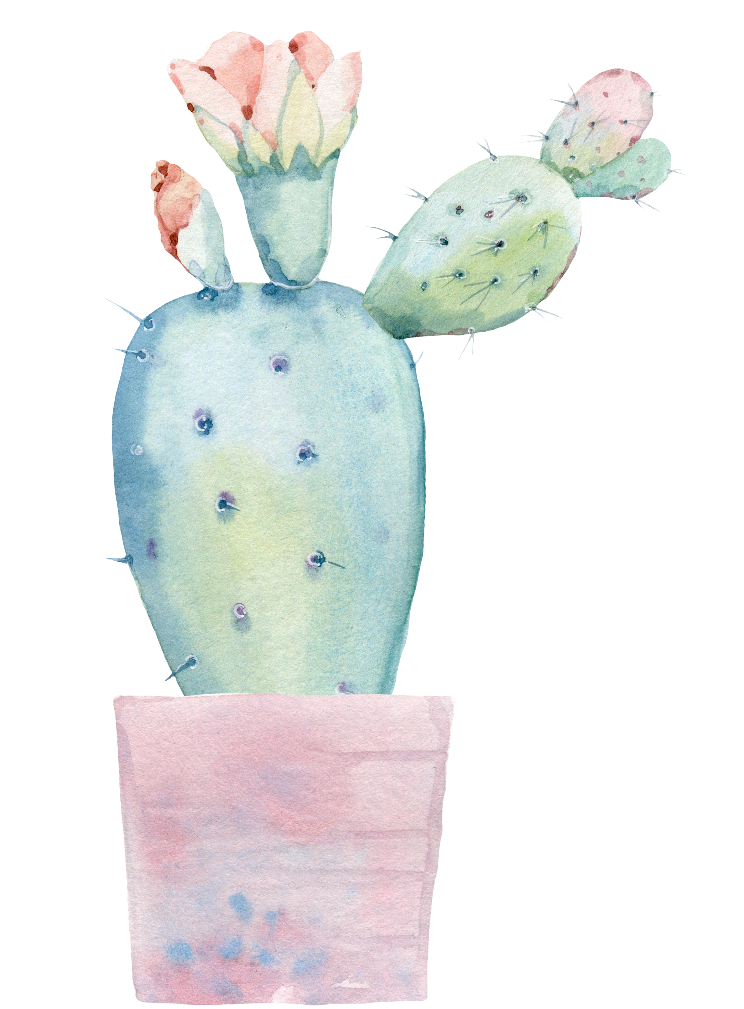 添加标题
添加您的小标题添加您的小标题添加您的小标题添加您的小标题，添加您的小标题添加您的小标题添加您的小标题添加您的小标题
添加标题
添加您的小标题添加您的小标题添加您的小标题添加您的小标题，添加您的小标题添加您的小标题添加您的小标题添加您的小标题
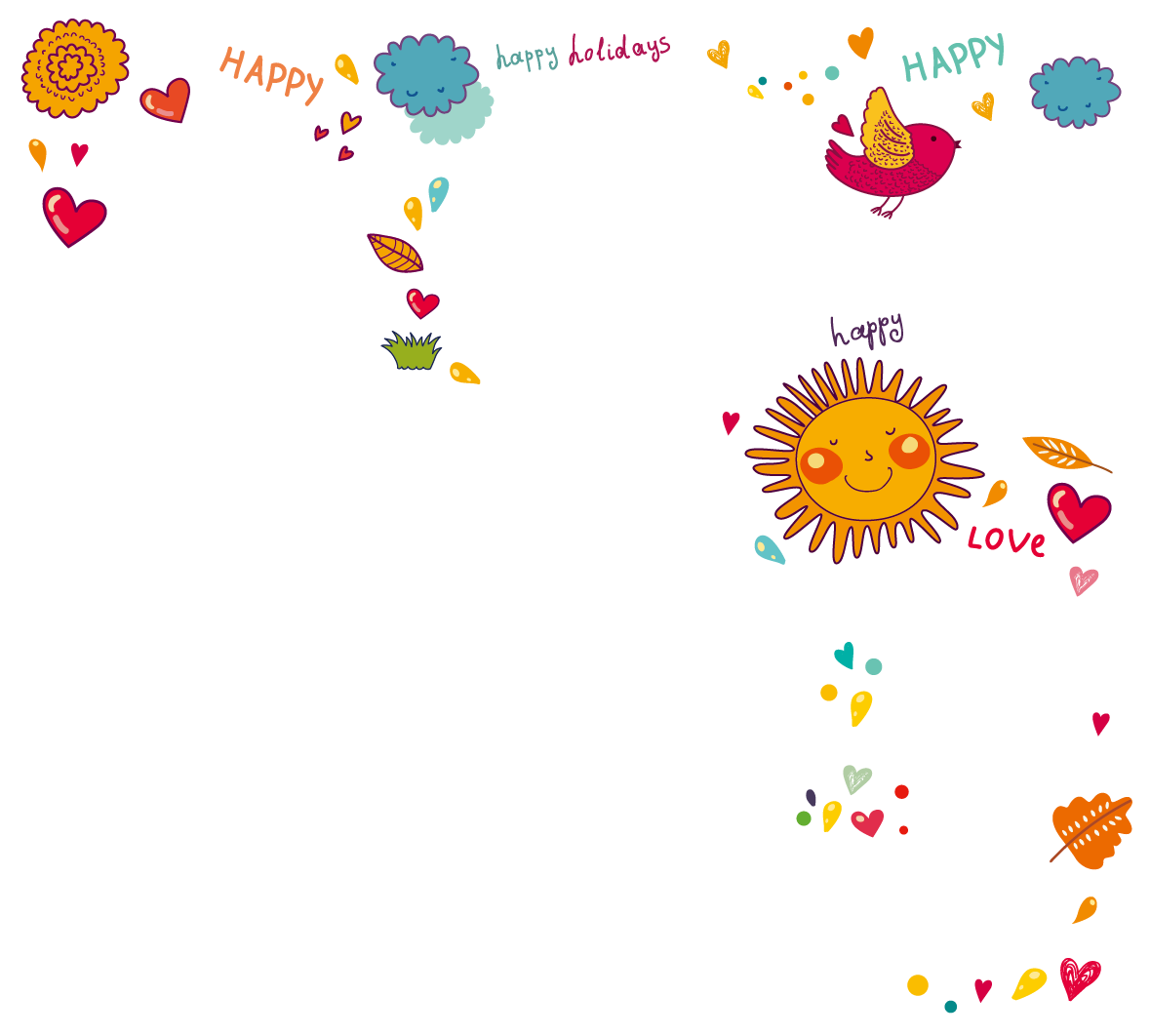 请在这里输入您的主要叙述内容请在这里输入您的主要叙述内容请在这里输入您的主要叙述内容请在这里输入您的主要叙述内容请在这里输入您的主要叙述内容
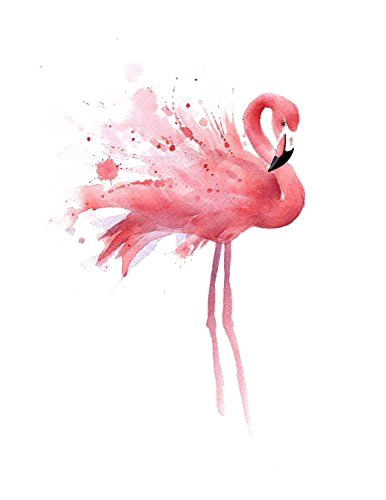 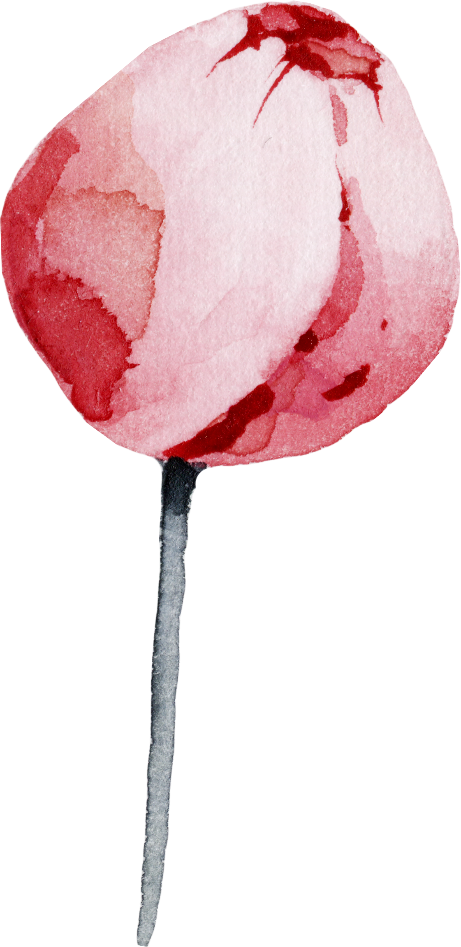 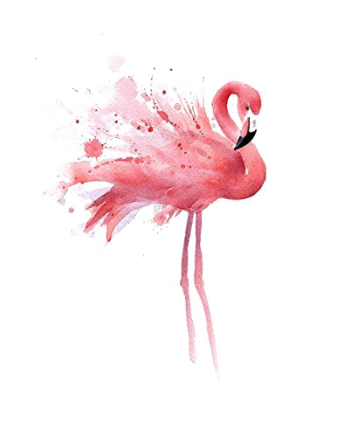 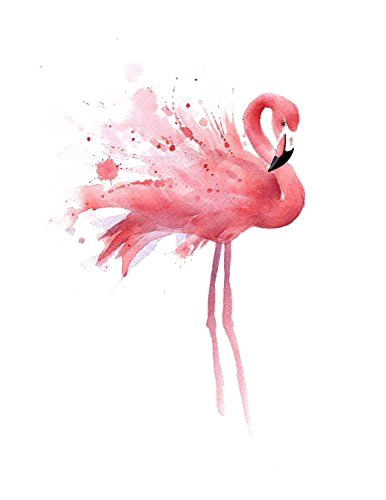 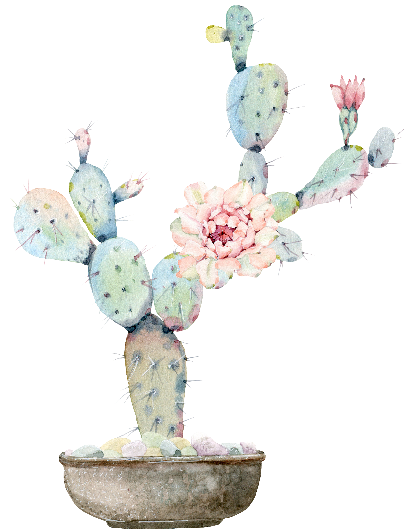 添加标题
小可爱
小可爱
小可爱
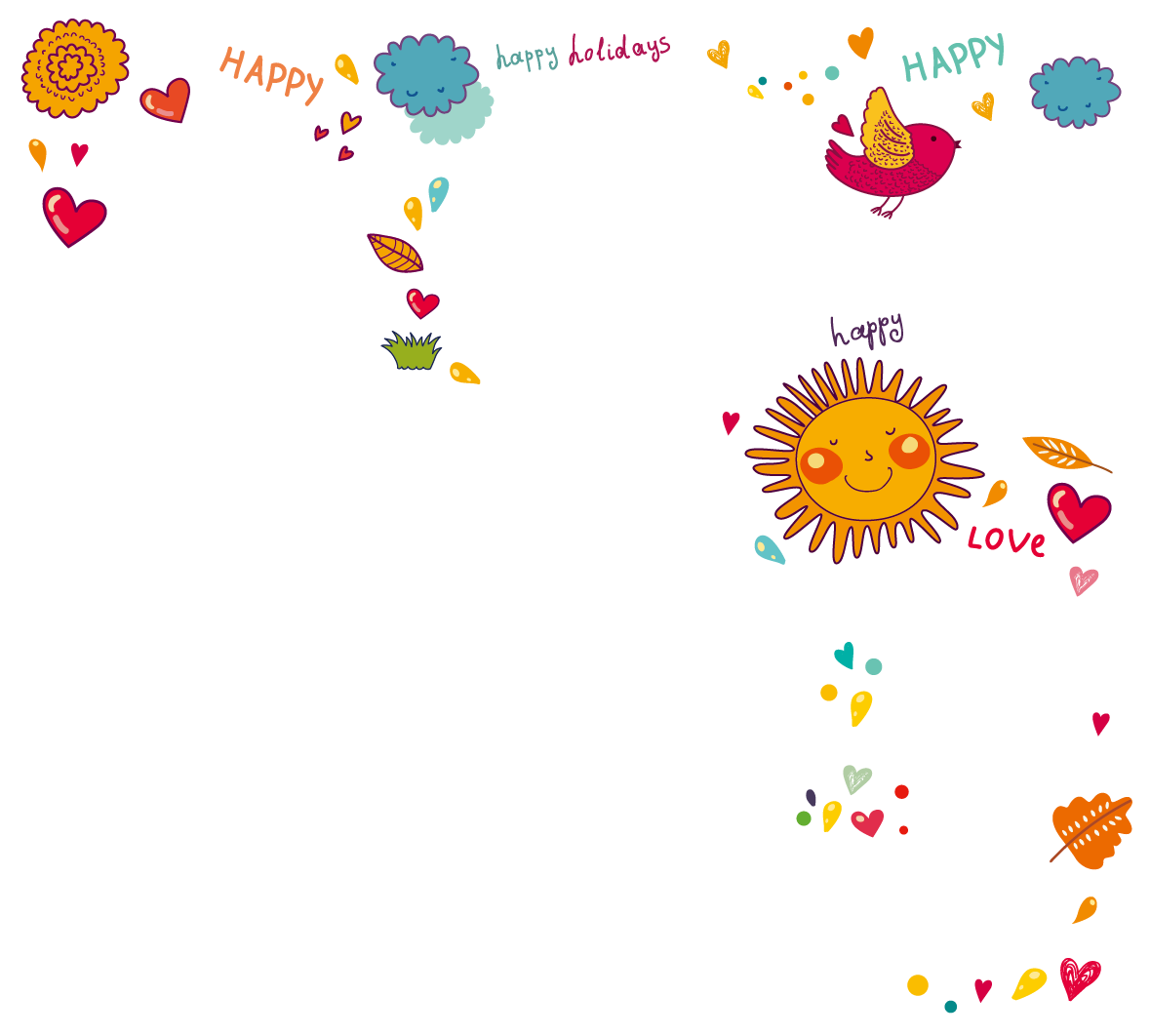 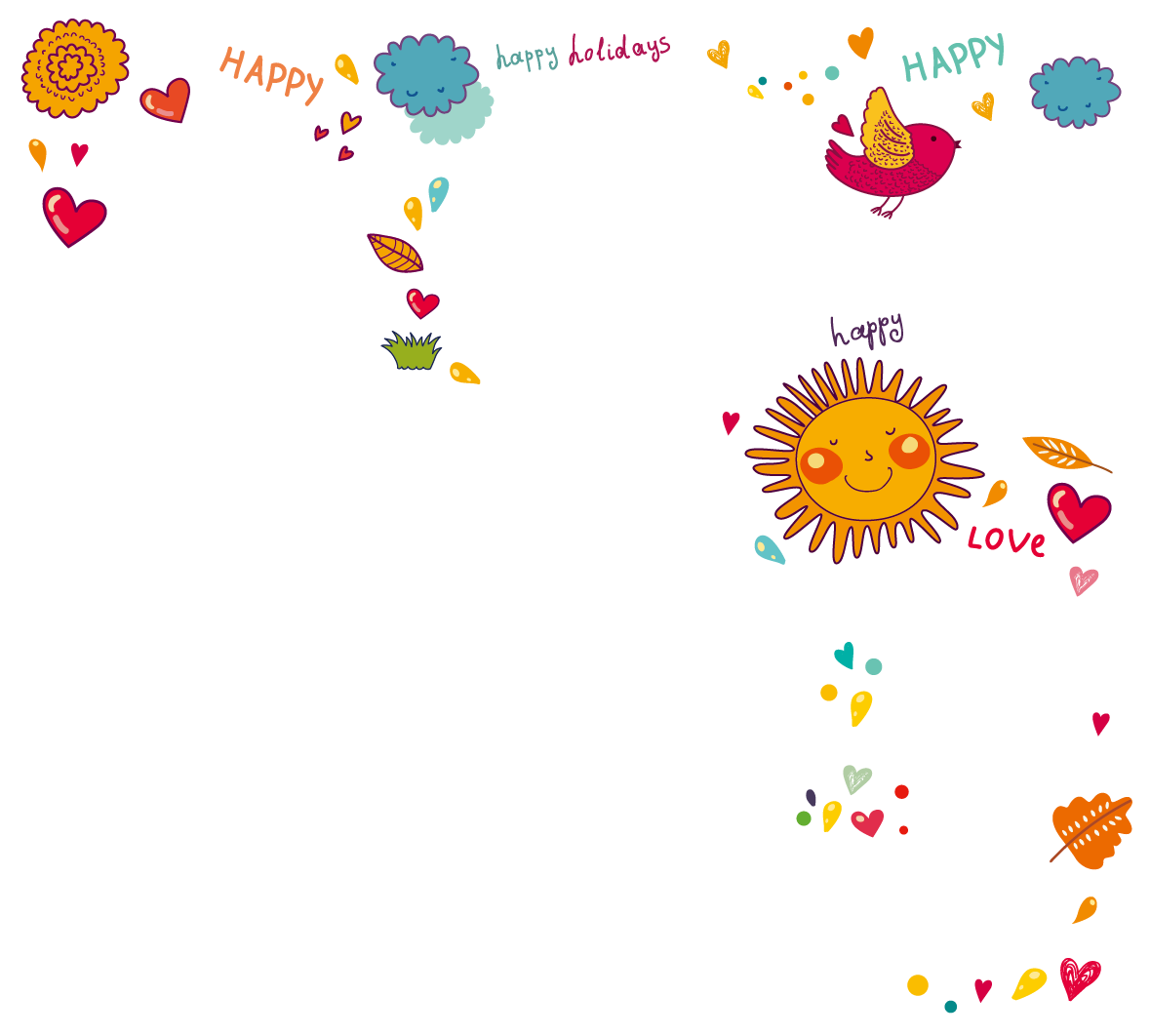 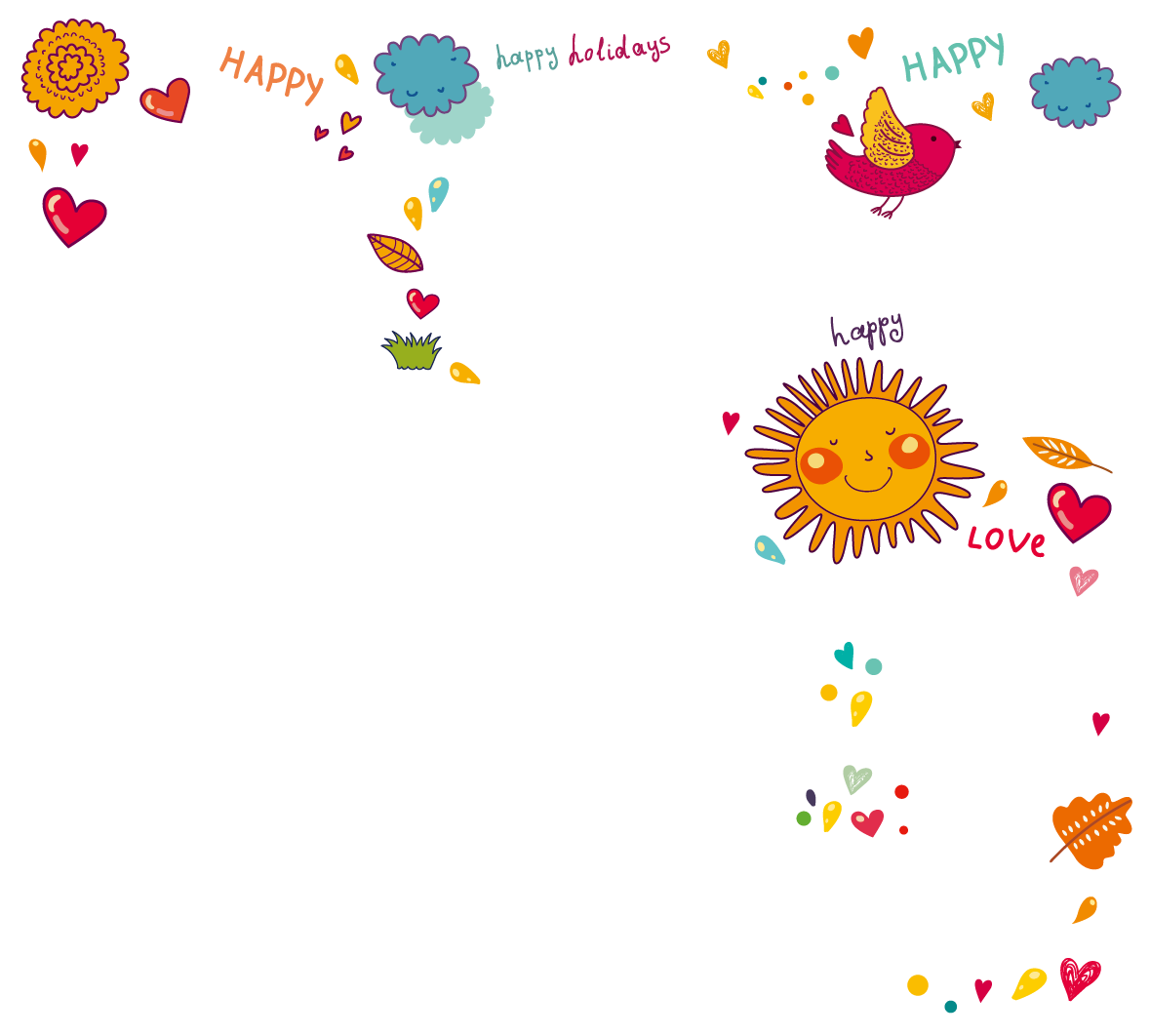 单击添加标题
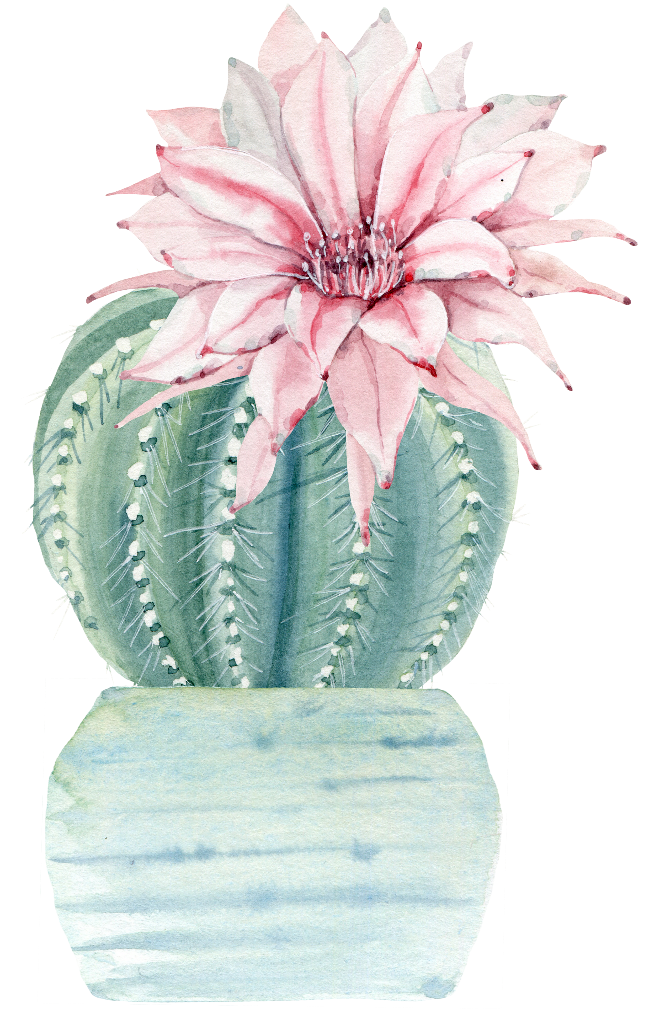 请替换文字内容，点击添加相关标题文字请替换文字内容，点击添加相关标题文字请替换文字内容，点击添加相关标题文字请替换文字内容，点击添加相关标题文字
请替换文字内容，点击添加相关标题文字请替换文字内容，点击添加相关标题文字请替换文字内容，点击添加相关标题文字请替换文字内容，点击添加相关标题文字
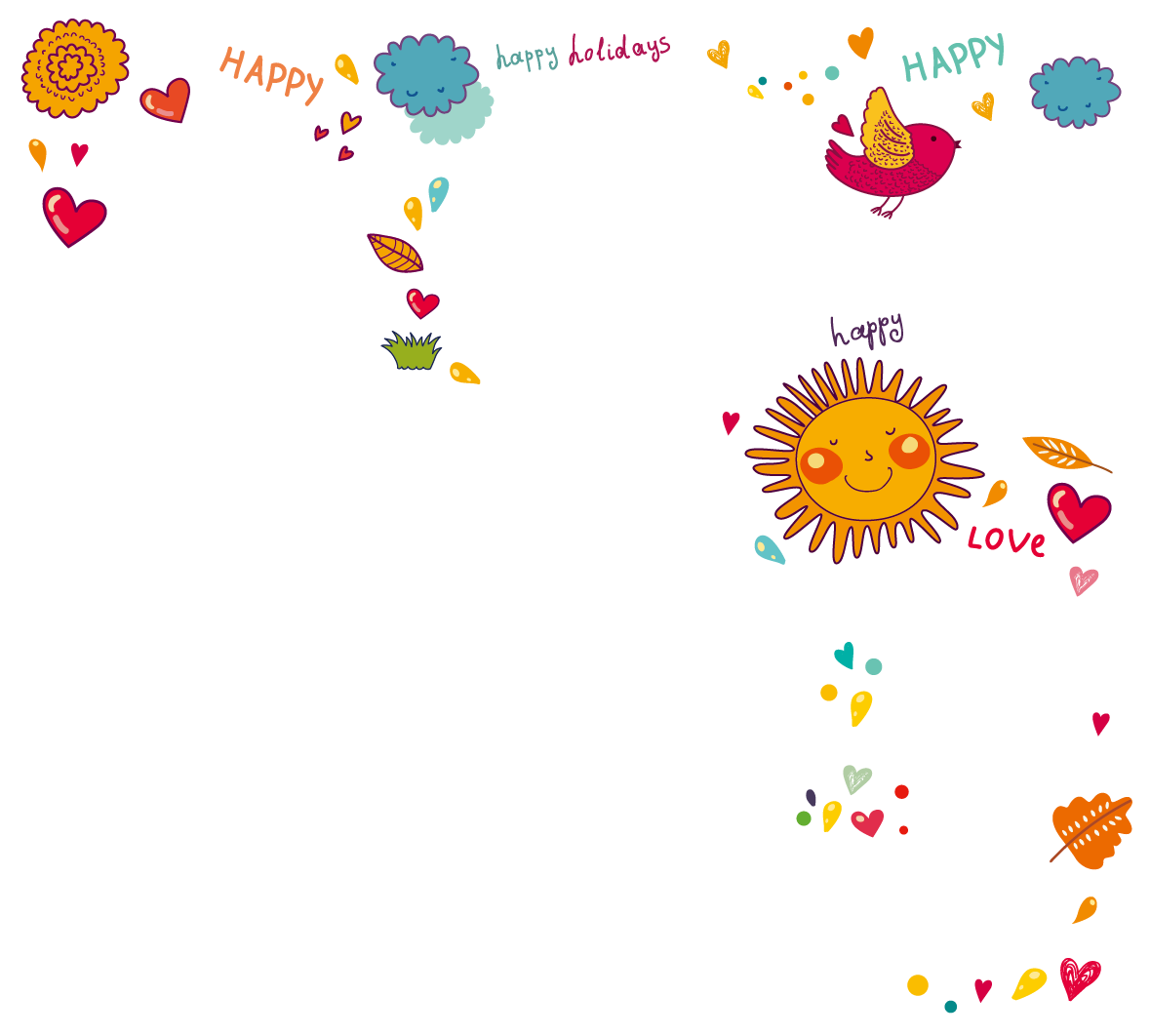 请替换文字内容，点击添加相关标题文字，修改文字内容
请替换文字内容，点击添加相关标题文字，修改文字内容
请替换文字内容，点击添加相关标题文字，修改文字内容
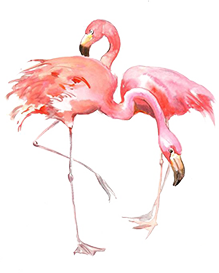 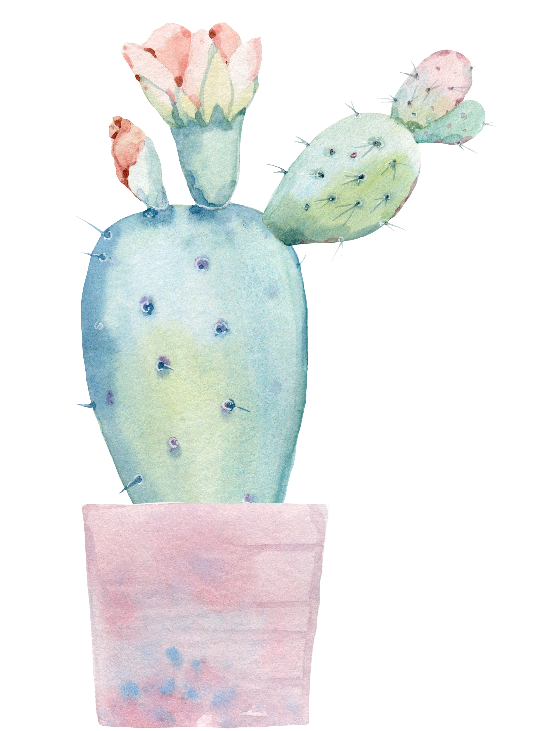 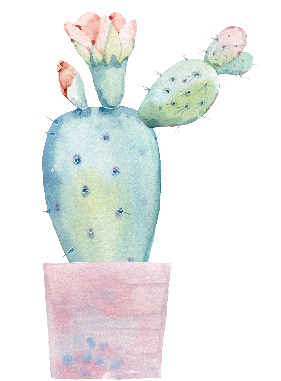 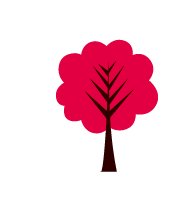 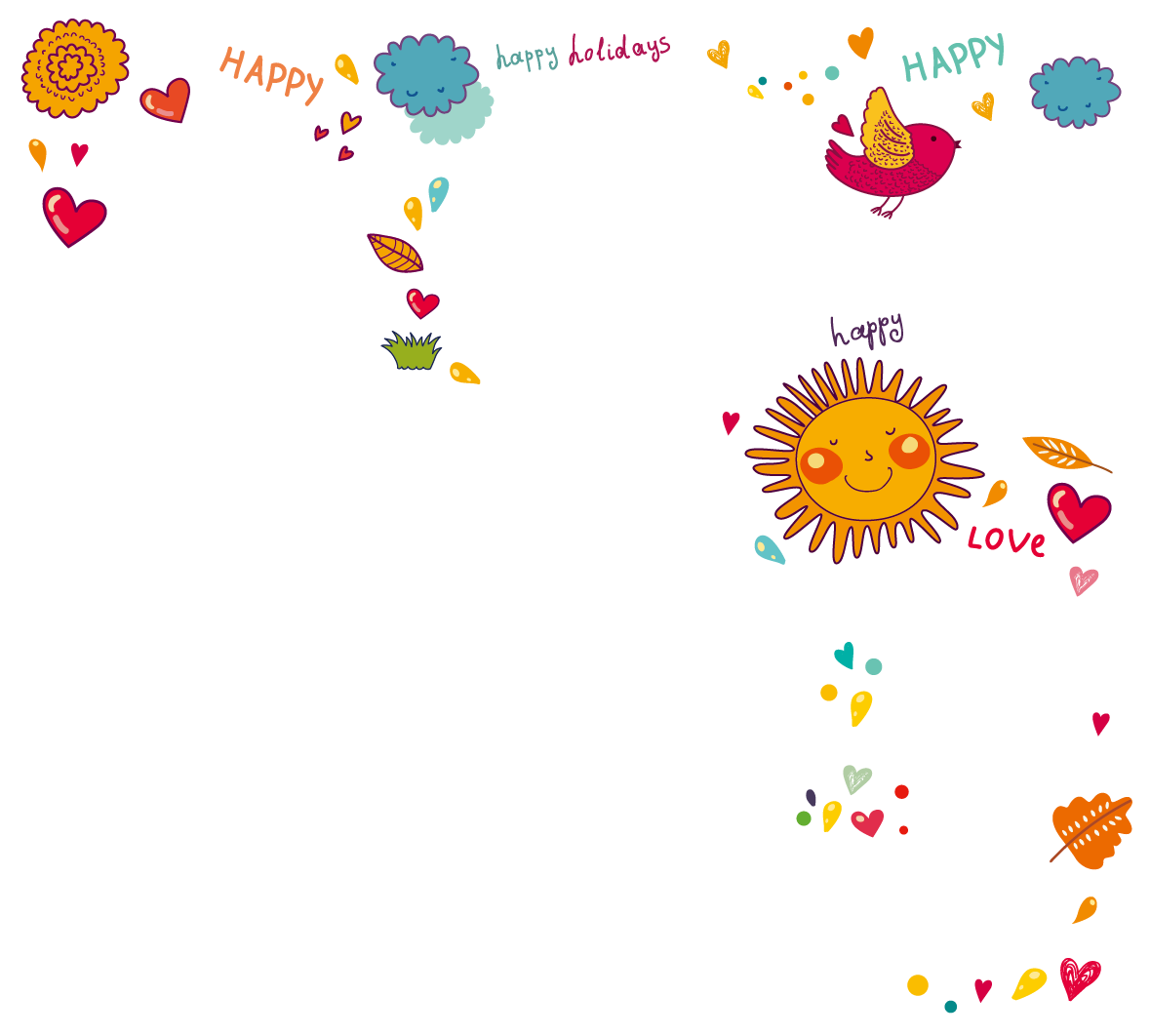 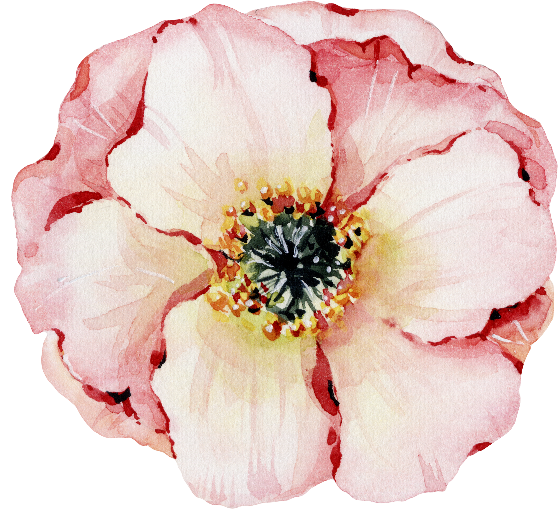 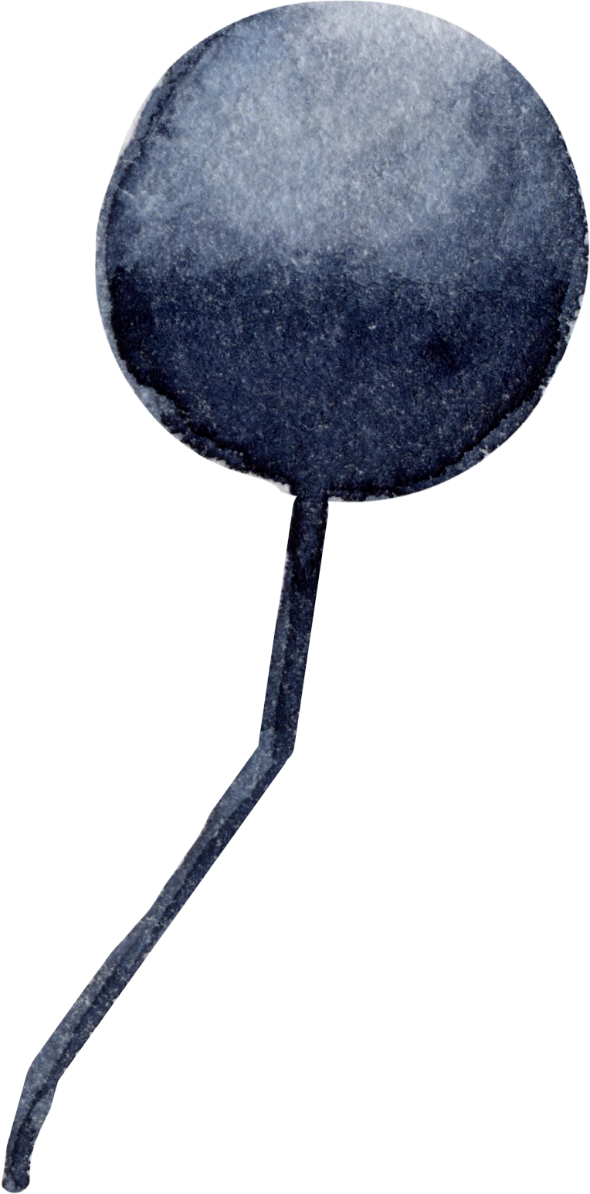 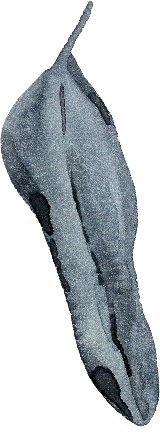 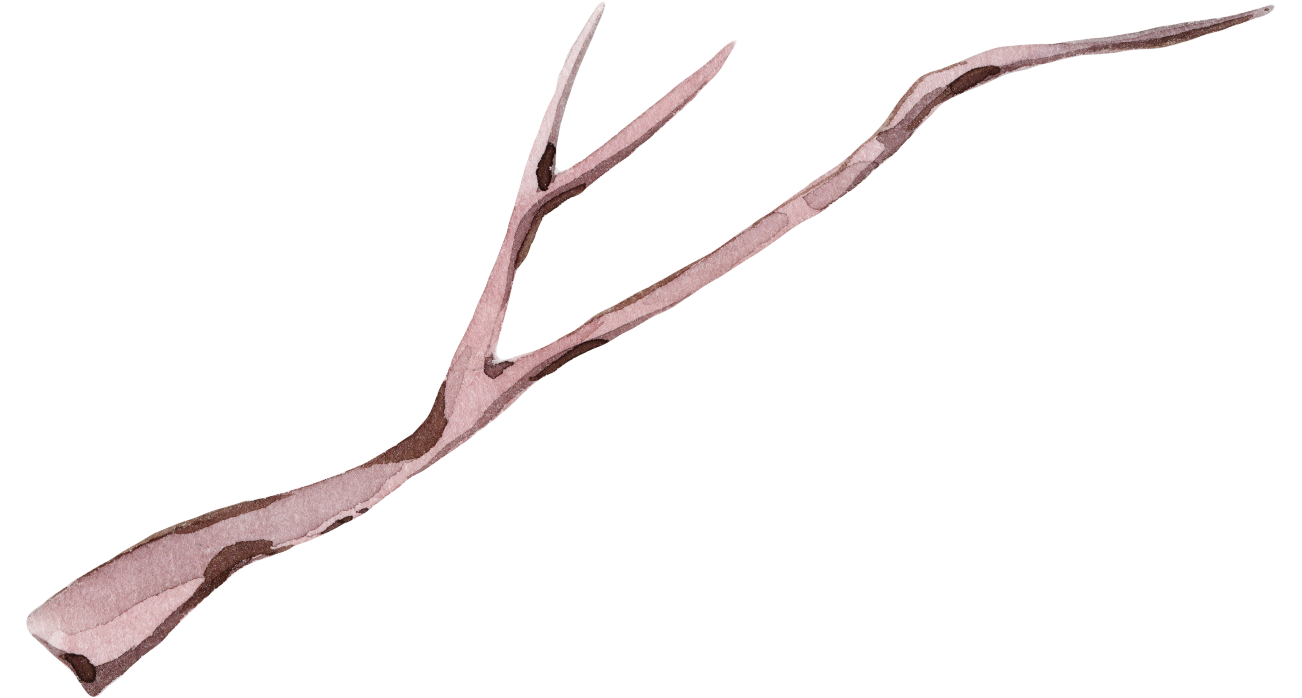 请输入文本内容
请输入文本内容
动物园里开大会
点击添加标题
请替换文字内容，点击添加相关标题文字，修改文字内容请替换文字内容，点击添加相关标题文字，修改文字内容
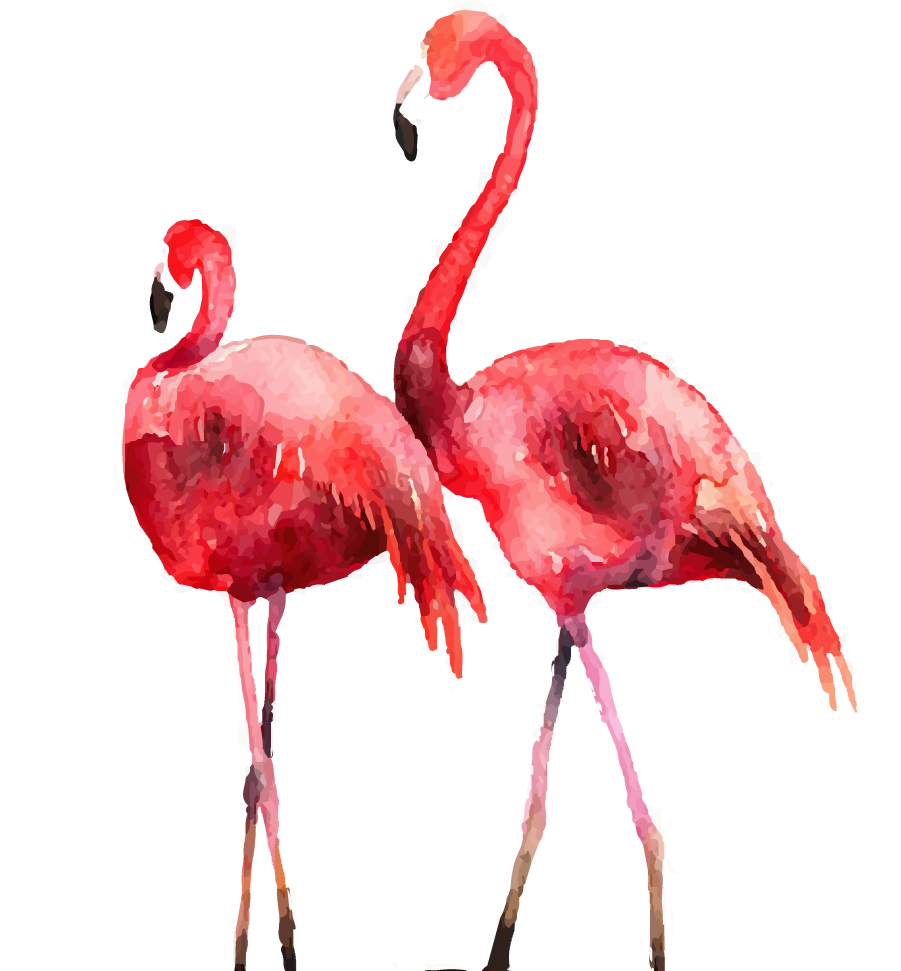 点击添加标题
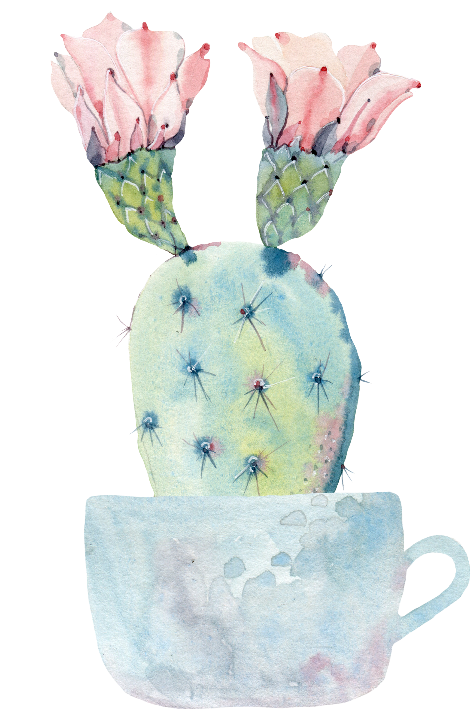 请替换文字内容，点击添加相关标题文字，修改文字内容请替换文字内容，点击添加相关标题文字，修改文字内容
动物园里开大会
请在此处填入你需要的内容。请在此处填入你需要的内容。请在此处填入你需要的内容。 请在此处填入你需要的内容。请在此处填入你需要的内容。
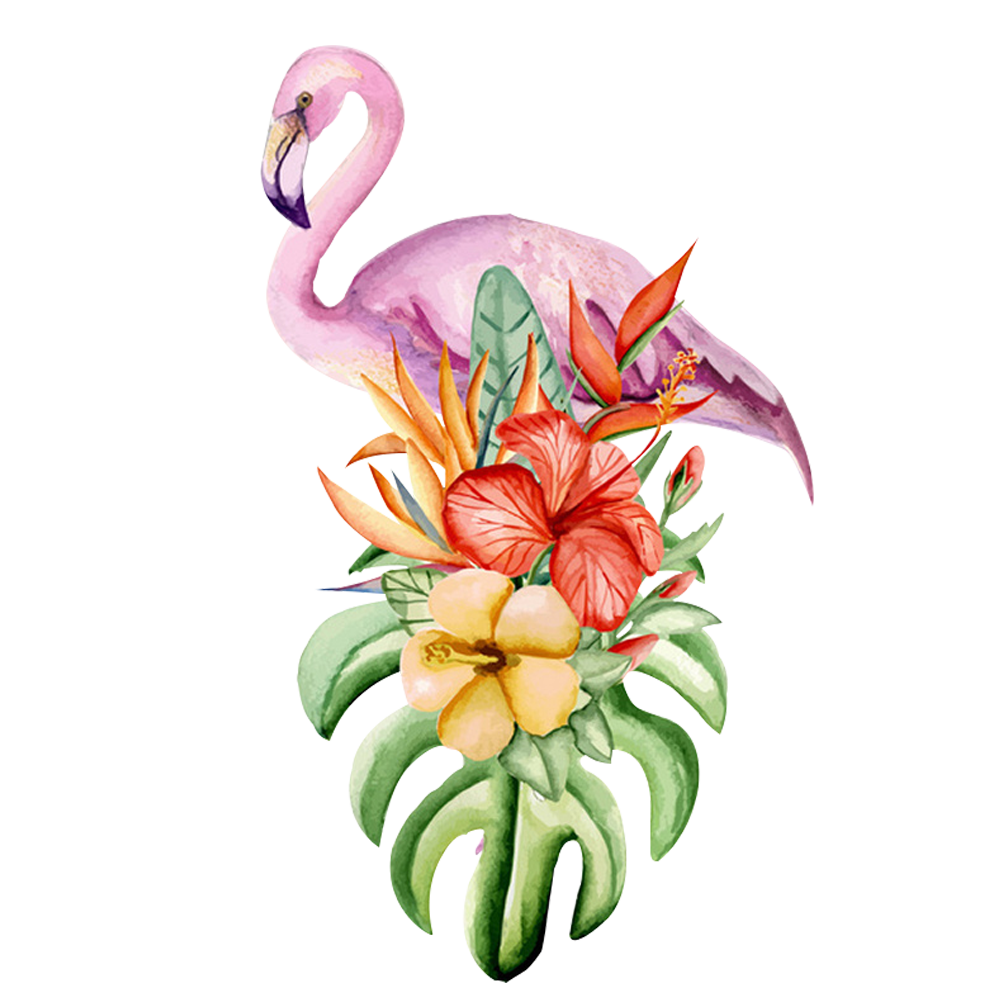 请在此处填入你需要的内容。请在此处填入你需要的内容。请在此处填入你需要的内容。 请在此处填入你需要的内容。请在此处填入你需要的内容。
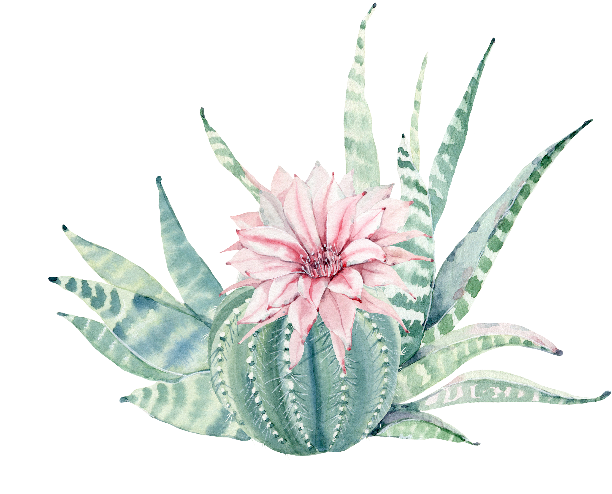 动物园里开大会
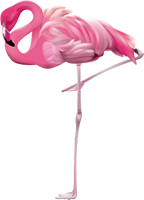 添加标题
添加您的小标题添加您的小标题添加您的小标题添加您的小标题
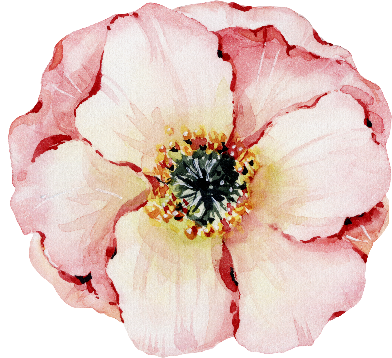 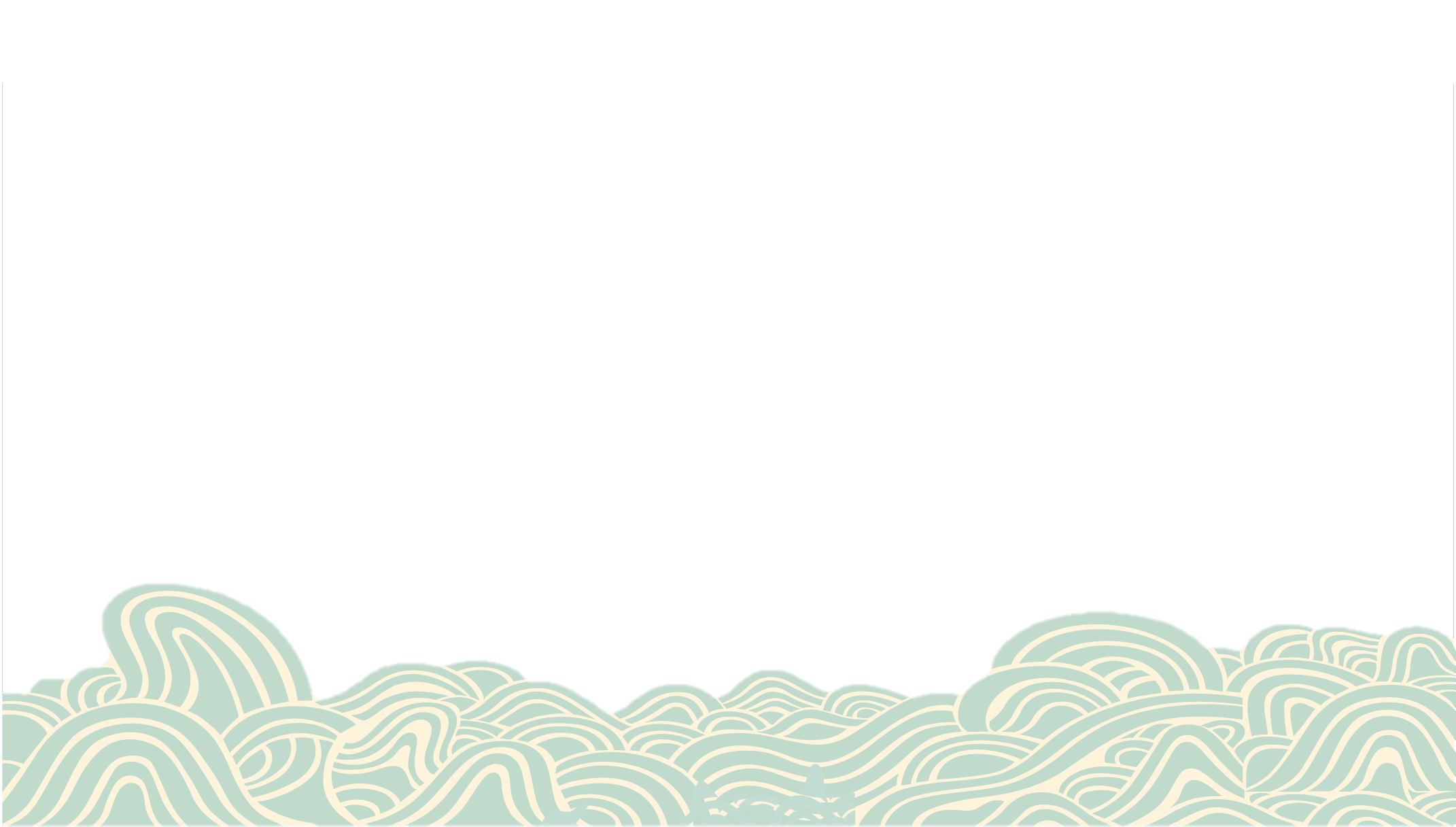 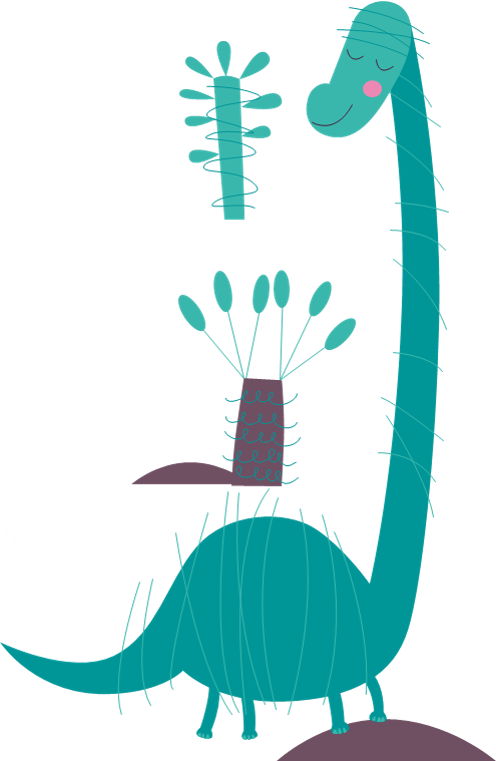 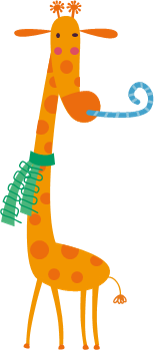 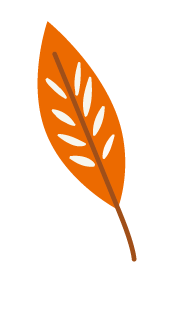 谢谢大家
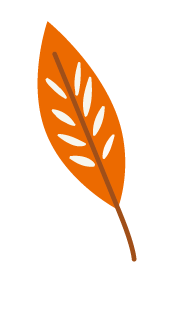 THANKYOU